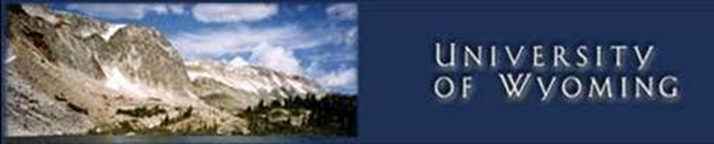 Adjoint-Based Sensitivity Analysis for Computational Fluid Dynamics
Dimitri J. Mavriplis
Max Castagne Professor
Department of Mechanical Engineering
University of Wyoming
Laramie, WY USA
Motivation
Computational fluid dynamics analysis capabilities commonplace today
In addition to analysis capability, sensitivity capability is highly desirable
Design optimization
Error estimation
Parameter sensitivity
Sensitivities may be obtained by:
Perturb input, rerun analysis code (Finite difference)
Linearizing analysis code (tangent method)
Good for 1 input, many outputs
Adjoint method (Pironneau, Jameson, many others…)
Good for many inputs, one output
Objective
Demonstrate methodical approach for formulating and implementing discrete adjoint to increasingly complex problems
Progressively more complex simulation sensitivity formulations
Steady-state aerodynamics (3D)
Time-dependent aerodynamics (2D)
Time-dependent coupled aero-elastic (3D)
Focus
Adjoint formulation
Hand coded (occasional use of AD)
Same data structures/solution techniques as analysis
Verification
Exact full sensitivities in all cases
Optimization examples are simply illustrative
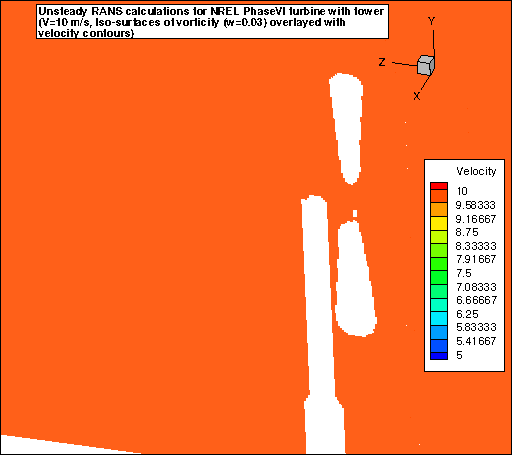 Time-dependent
Aeroelastic
Overset meshes
Adaptive meshes
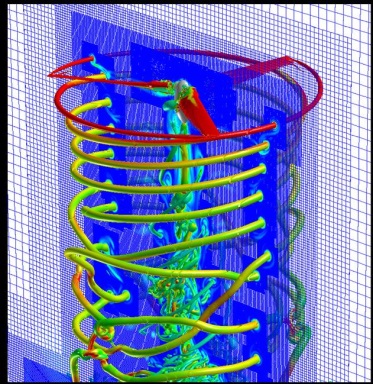 Adjoint Sensitivity Formulation
Continuous vs. Discrete Adjoint Approaches
Continuous: Linearize then discretize
Discrete: Discretize then Linearize

Continuous Approach:
More flexible adjoint discretizations
Framework for non-differentiable tasks (limiters)
Often invoked using flow solution as constraint using Lagrange multipliers

Discrete Approach:
Reproduces exact sensitivities of code
Verifiable through finite differences
Relatively simple implementation (but tedious)
Chain rule differentiation of analysis code
Transpose these derivatives 
(transpose and reverse order)
Includes boundary conditions
Automation possible (but use judiciously for efficiency reasons)
Adjoint Sensitivity Formulation
Continuous vs. Discrete Adjoint Approaches
Continuous: Linearize then discretize
Discrete: Discretize then Linearize

Continuous Approach:
More flexible adjoint discretizations
Framework for non-differentiable tasks (limiters)
Often invoked using flow solution as constraint using Lagrange multipliers

Discrete Approach:
Reproduces exact sensitivities of code
Verifiable through finite differences
Relatively simple implementation (but tedious)
Chain rule differentiation of analysis code
Transpose these derivatives 
(transpose and reverse order)
Includes boundary conditions
Automation possible (but use judiciously for efficiency reasons)
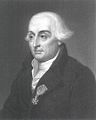 Adjoint Sensitivity Formulation
Continuous vs. Discrete Adjoint Approaches
Continuous: Linearize then discretize
Discrete: Discretize then Linearize

Continuous Approach:
More flexible adjoint discretizations
Framework for non-differentiable tasks (limiters)
Often invoked using flow solution as constraint using Lagrange multipliers

Discrete Approach:
Reproduces exact sensitivities of code
Verifiable through finite differences
Relatively simple implementation (but tedious)
Chain rule differentiation of analysis code
Transpose these derivatives 
(transpose and reverse order)
Includes boundary conditions
Automation possible (but use judiciously for efficiency reasons)
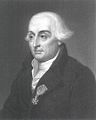 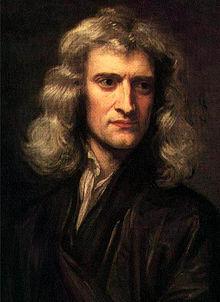 Discrete Adjoint Formulation(a simplified view)
Objective:
Subject to: 
R = 0 : flow solution converged
u : flow variables (solution)
D: design parameters (shape parameters) 
Sensitivities: 


Constraint sensitivity eqn:

Final form:
hard
easy
Discrete Adjoint Formulation
Sensitivity equation: 



Adjoint equation:
No dependence on D
Dependence on L

Final form:

Cost is independent of number of D’s
dL/dD are then used by a gradient based optimizer to find next best shape
Evaluate first, define as LT
Generalized Discrete Sensitivities
Consider a multi-phase analysis code:


L = Objective(s)
D = Design variable(s)
Sensitivity Analysis
Using chain rule:
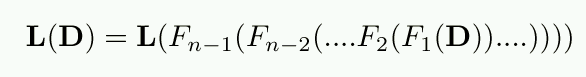 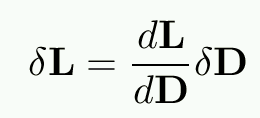 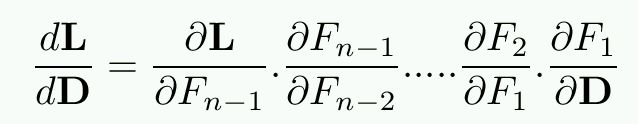 Tangent Model
Special Case:  
1 Design variable D, many objectives L
Precompute all stuff depending on single D
Construct dL/dD elements as:
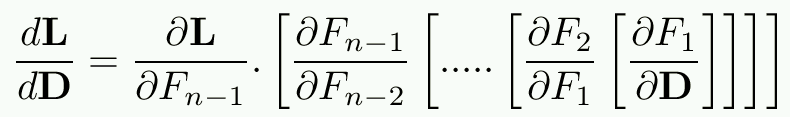 Adjoint Model
Special Case:
1 Objective L, Many Design Variables D
Would like to precompute all left terms


Transpose entire equation:
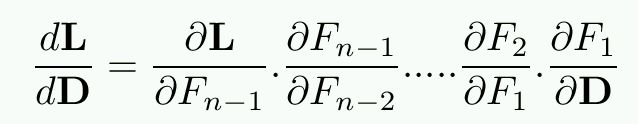 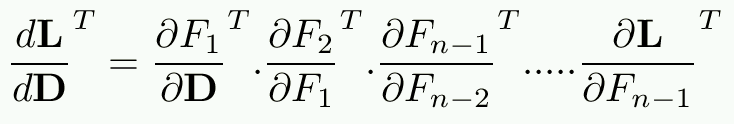 Adjoint Model
Special Case:
1 Objective L, Many Design Variables D
Would like to precompute all left terms


Transpose entire equation: precompute as:
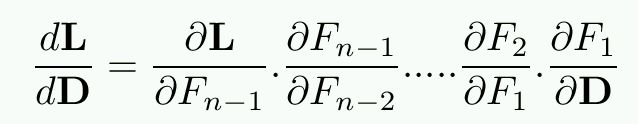 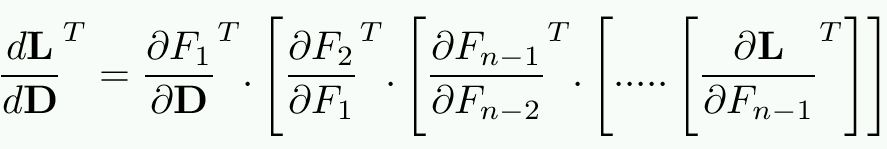 Shape Optimization Problem
Multi-phase process:
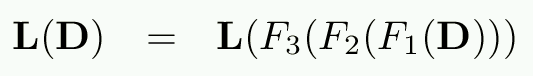 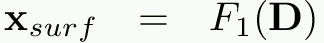 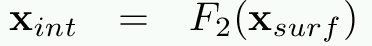 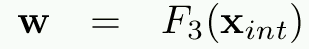 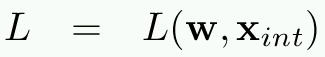 Tangent Problem
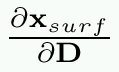 1: Surface mesh sensitivity:

2: Interior mesh sensitivity:

3: Residual sensitivity:

4: Flow variable sensitivity:

5: Final sensitivity
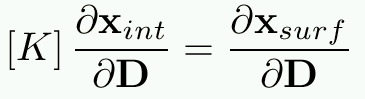 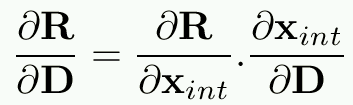 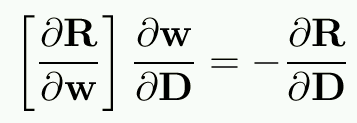 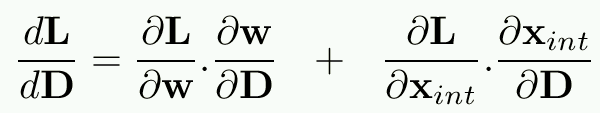 Adjoint Problem
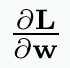 1: Objective flow sensitivity:

2: Flow adjoint:

3:Objective sens. wrt mesh:

4: Mesh adjoint:

5: Final sensitivity:
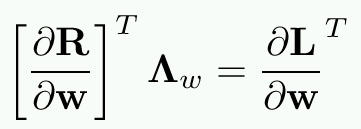 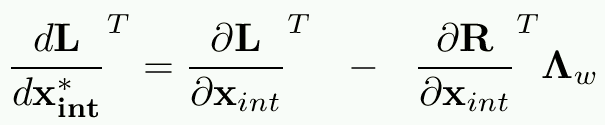 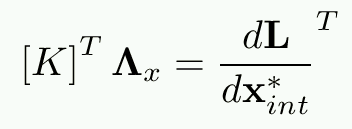 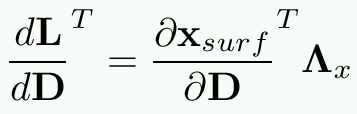 General Approach
Linearize each subroutine/process individually in analysis code (tangent or forward model)
Check linearization by finite difference/complex variables
Transpose to get adjoint, and check duality relation
Should reproduce same sensitivities to machine precision
Build up larger components
Check linearization, duality relation
Check entire process for FD/Complex and duality
Use single modular AMG solver for all phases
Maintaining forward linearization has advantages
Cases with few design variables, many objectives
Debugging adjoint code
Enables exact Jacobian/vector products for Krylov solve
More later…
Verification: Complex Step
Finite difference approach is plagued by round-off error (small e)  versus non-linear error (large e)
Must find range of e that gives accurate sensitivities
Sometimes no such range exists
Complex variable approach:
Replace f(x) with complex function f(x+ie)
Then df/dx = Im(f(x+ie))/e
Can take e=1.e-100 (no roundoff error)
Very accurate gradients  (machine precision)
General Duality Relation
Analysis Routine:

Tangent Model:

Adjoint Model:

Duality Relation:
Necessary but not sufficient test
Check using series of arbitrary input vectors
General Duality Relation
Analysis Routine:

Tangent Model:

Adjoint Model:

Duality Relation:
Necessary but not sufficient test
Check using series of arbitrary input vectors
Optimization Procedure
Deform airfoil surface as a function of D
Run flow solver to obtain steady solution
Compute objective function Lg
Perturb D by dD
Set dD = 0
Check Lg
start
stop
Compute design variable perturbation as:
Run adjoint solver to compute sensitivities
(or provide gradient to optimizer)
Drag Minimization Problem
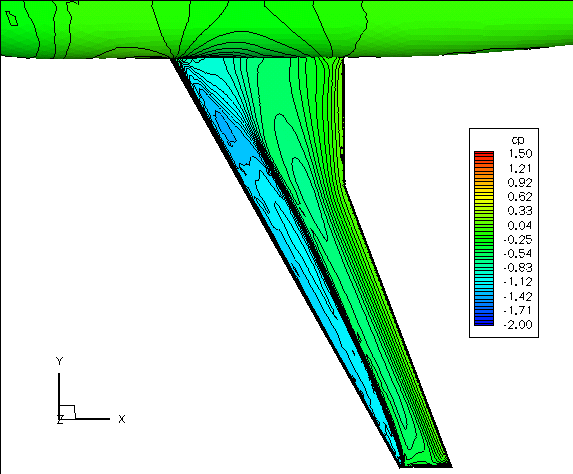 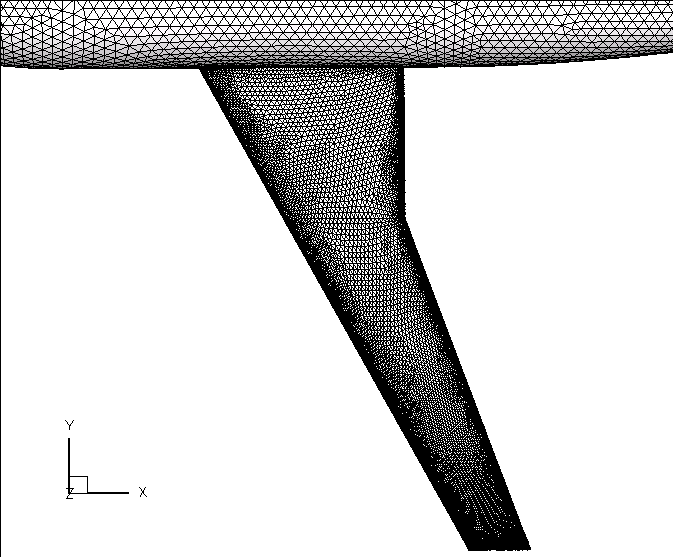 DLR-F6 Wing body configuration (1.2M points)
Mach=0.75, Incidence=1o , Re=3M
Drag Minimization Problem
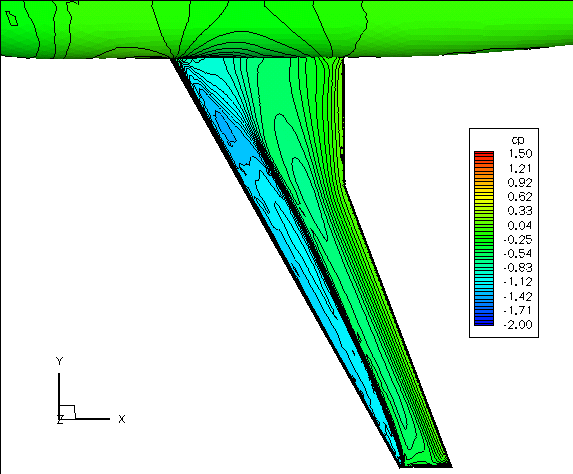 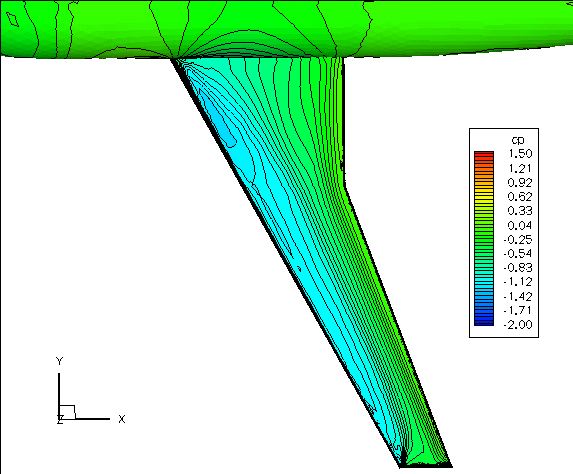 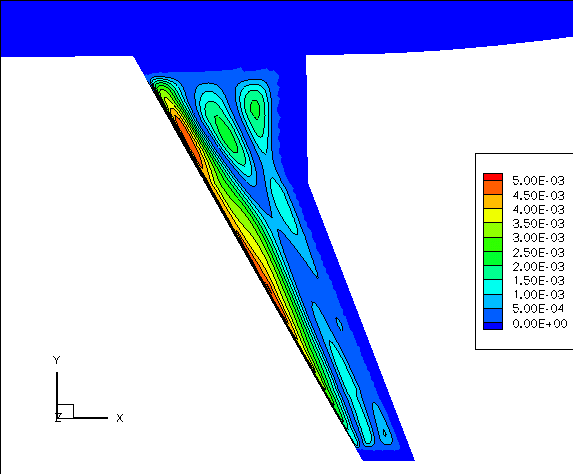 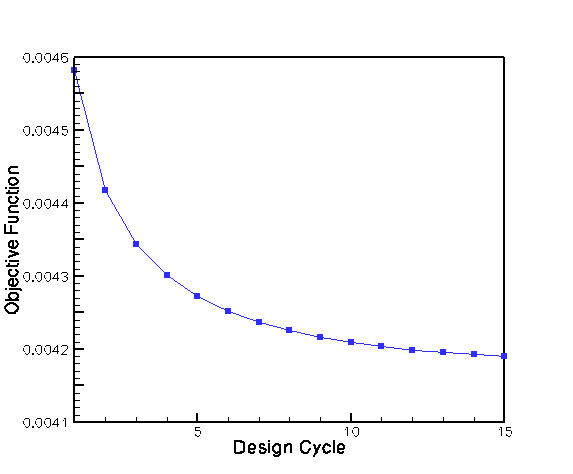 Total Optimization Time for 15 Design Cycles:
             6 hours on 16 cpus of PC cluster
Flow Solver: 150 MG cycles
Flow Adjoint: 50 Defect-Correction cycles
Mesh Adjoint: 25 MG cycles
Mesh Motion: 25 MG cycles
Optimization for Time Dependent Problems
Using chain rule linearization
New time-step values depend on previous time step values
Integrate linearized equation in time (tangent problem)
Transpose all to get adjoint                                                      (and reverse order of matrix multiplication)
Integrate backwards in time
Requires storing entire time history (to disk)
10 8-Byte variables per grid point per time step
Advantage of using large time steps with good implicit solver
Use local node disks on parallel computer (>1TB each node)
Similar to data-assimilation problem (4DVAR)
Time-Integrated Objective Formulation
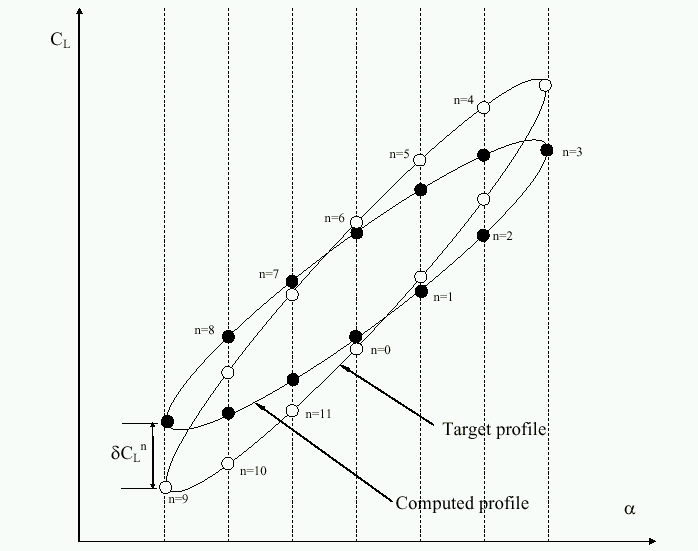 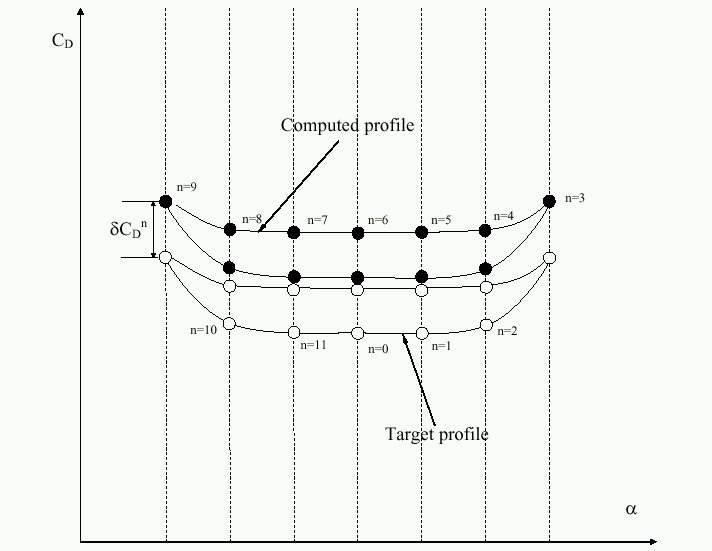 Pitching airfoil time histories of CL and CD
Unsteady Flow SolutionMani and Mavriplis AIAA 2007-0060
Pressure Contours for Pitching Airfoils
Minf = 0.755, a0 = 0.016o, amax = 2.51o, w = 0.1628, t=0 to 54
27 time-steps with dt=2.0
Optimized Airfoil
NACA0012 Baseline Airfoil
Time-Dependent Load ConvergenceMani and Mavriplis AIAA 2007-0060
Dynamic Stall Optimization
Optimized airfoil performance: Objective=Minimize moment excursions at constant lift
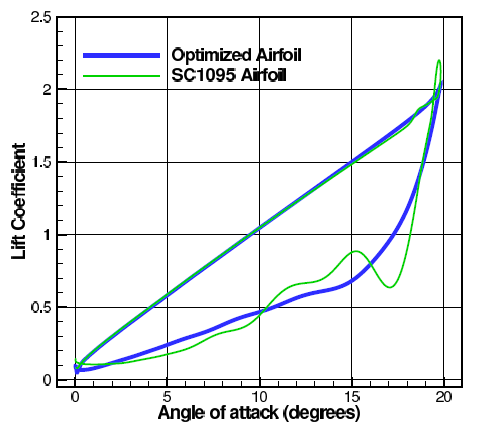 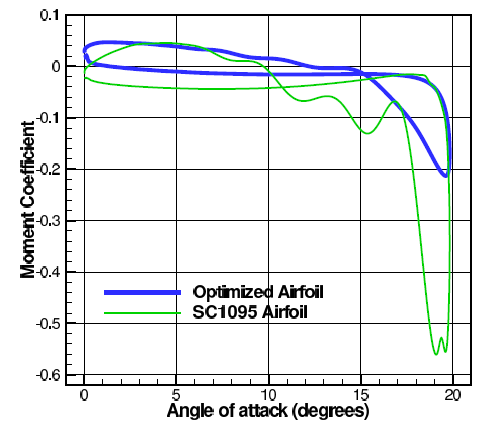 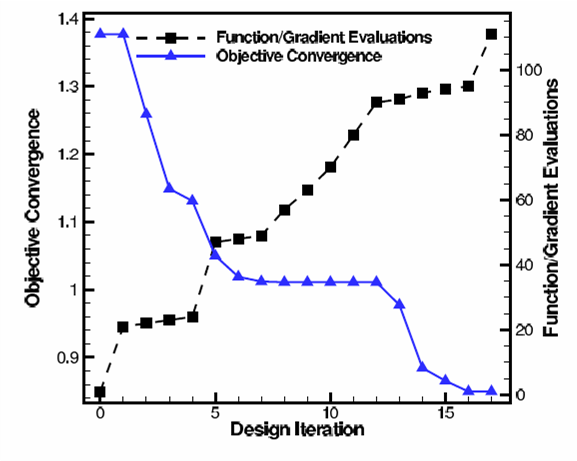 Extension to Multidisciplinary Problems: Time-Dependent Aeroelasticity
Fully coupled problem involves 4 modules:
Flow solver
Structural Solver
Mesh deformation
Fluid-structure interface (FSI)
Adjoint formulation leads to :
Disciplinary adjoints:  Fluids, Structures, Mesh, FSI
Disciplinary adjoints are coupled at each time step
Coupled adjoint solver analogous (transpose) of coupled aeroelastic analysis solver
Demonstrated flutter suppression through shape optimization in 2D
Mani and Mavriplis AIAA 2008-6242
3D Test Problem
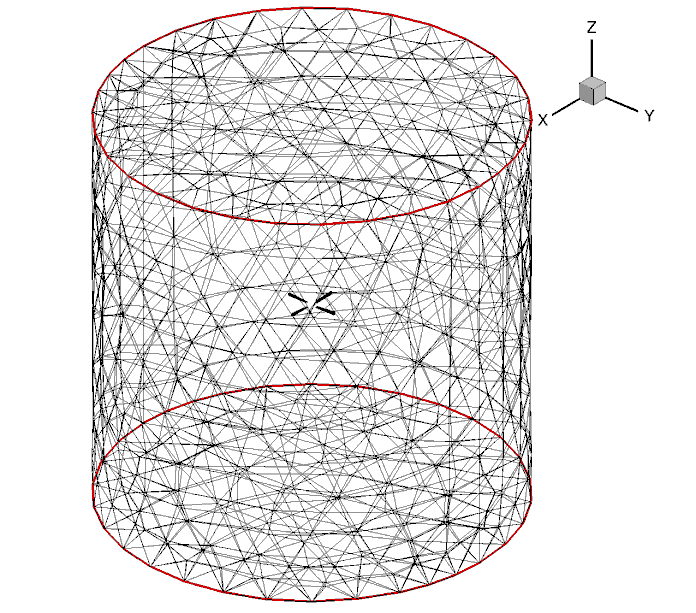 4 bladed Hart-II rotor in hover:
Rigid blade
Flexible blade
CFD/CSD specifications:
2.32 million grid nodes (prisms, pyramids, tets)
20 beam elements
Tight CFD/CSD coupling
3 rotor revs (dt=2O)
6 coupling per time step, 10 CFD and 5 CSD non-linear iterations per coupling
~1 hr/rev with 512 cores
CFD flow domain
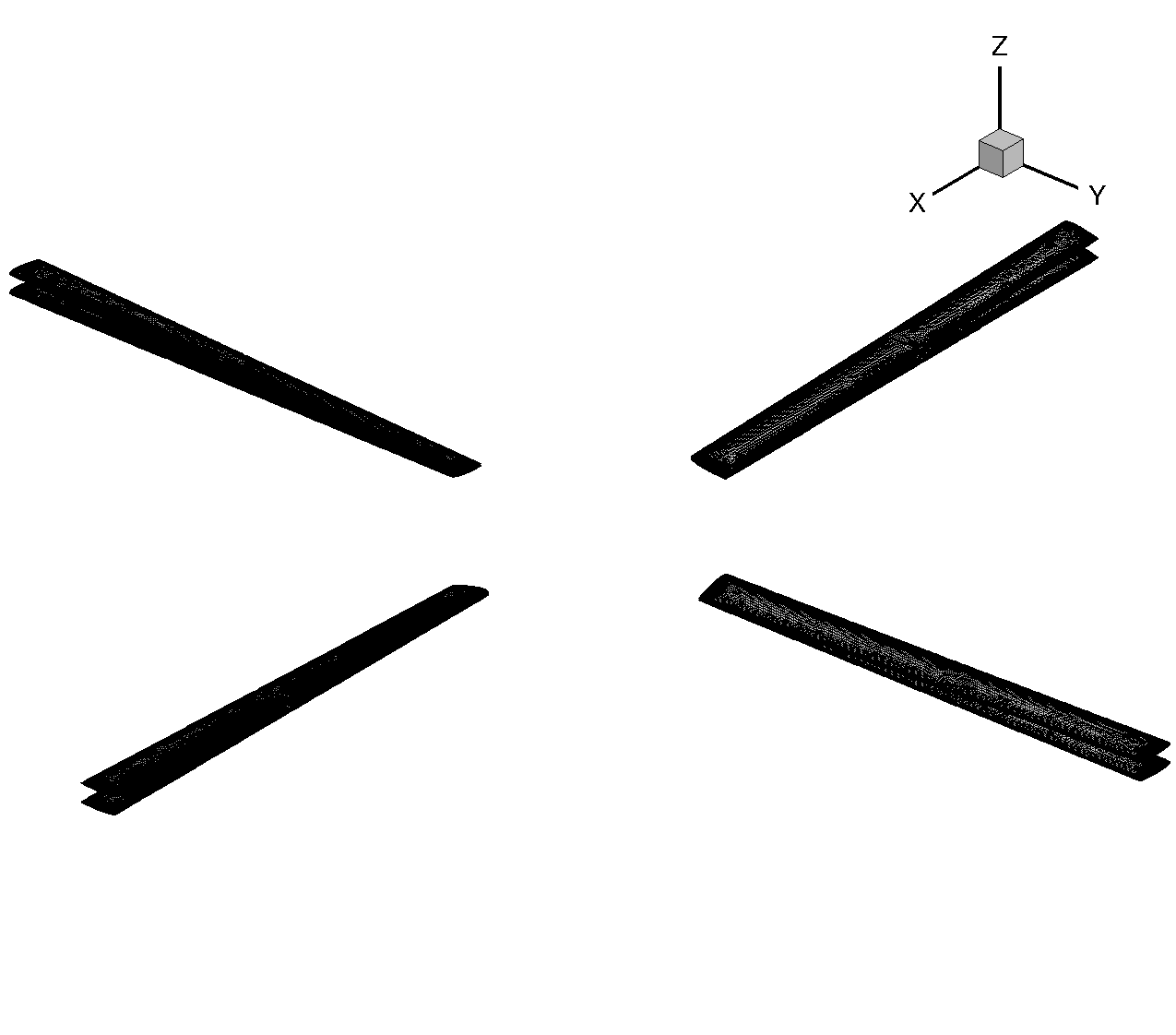 Rigid and Flexible blades
29
Aerodynamic Solver: NSU3D
3D unstructured mesh finite-volume RANS solver
2nd –order accurate in space and time.
One equation Spalart-Allmaras turbulence model.
Deforming mesh capability with GCL compliance
Fully implicit discretization solved using Newton’s method at each time-step as:



Preconditioned GMRES used for linear system
Forward linearization used for exact Jacobian-vector products
Linear agglomeration multigrid for preconditioner
Line implicit solver as smoother for linear multigrid
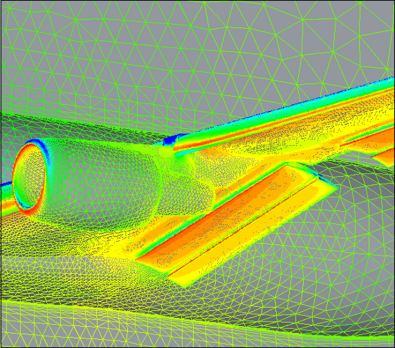 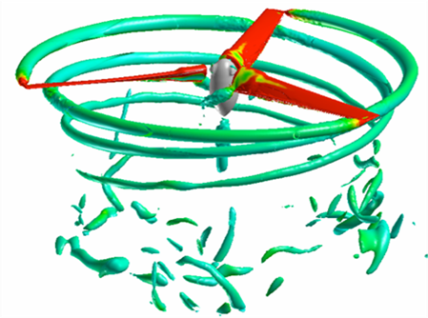 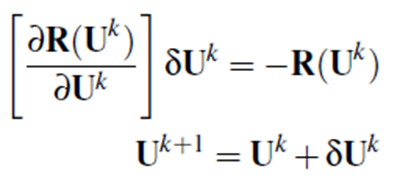 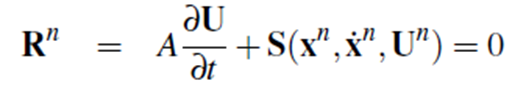 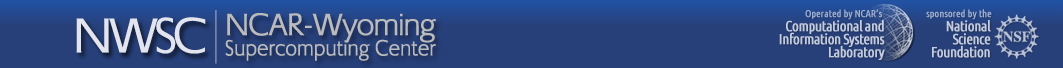 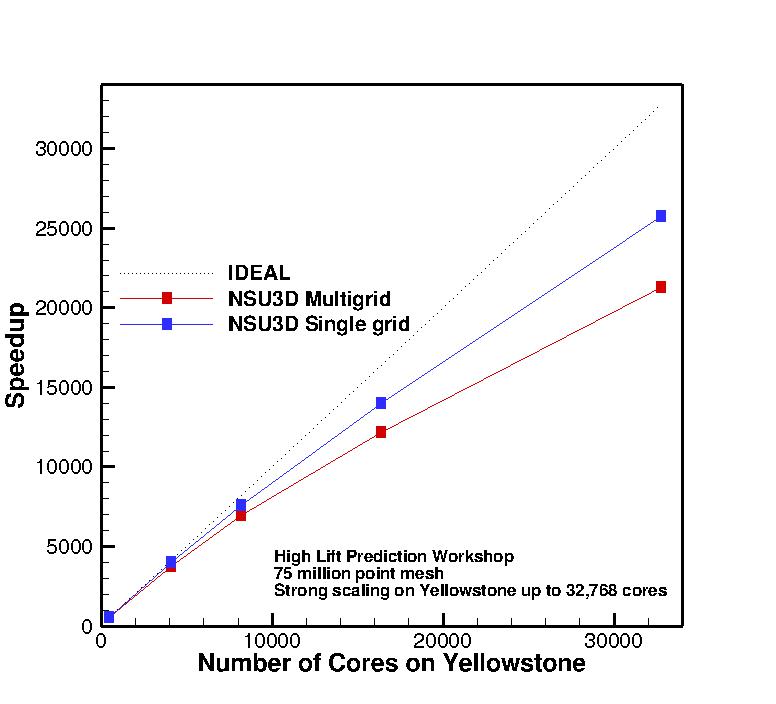 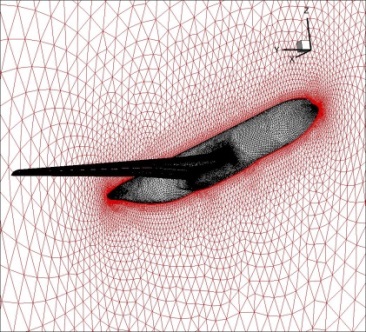 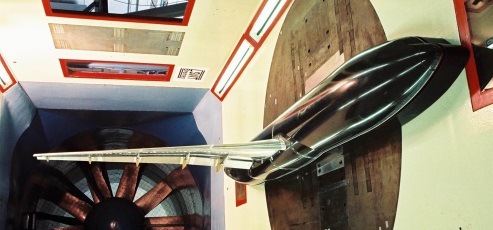 Strong scaling of AMG solver up to 32K cores
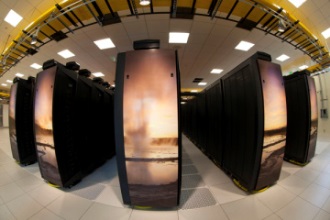 Structural Analysis: Beam Model
Beam FEM model
Hodges-Dowell type finite element based solver		
15 degrees of freedom (flap, lag, axial and torsion)
First order system:
    where,
J = Residual of structural equation 
q = blade dof (displacements)
F = beam (aero) forcing 
Solved via direct inversion
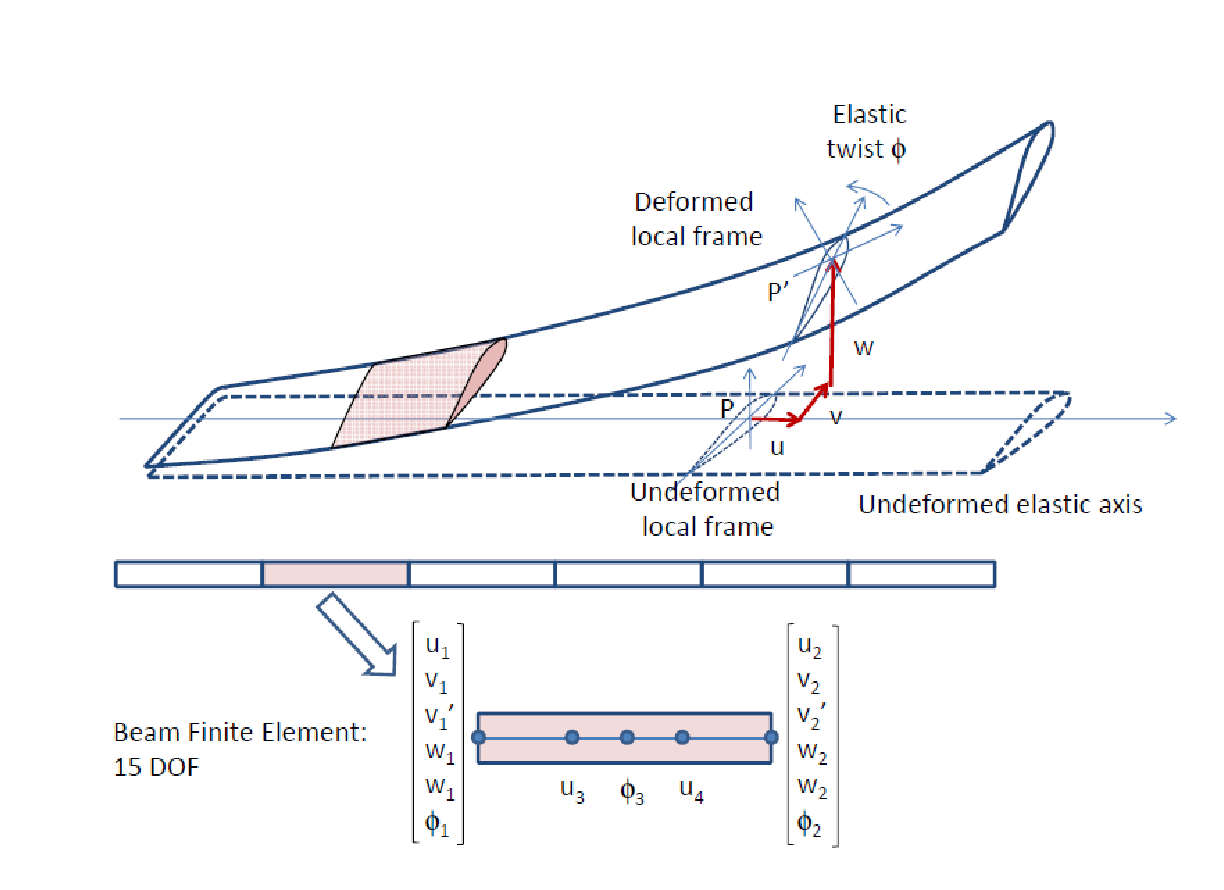 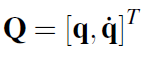 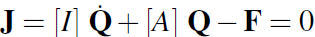 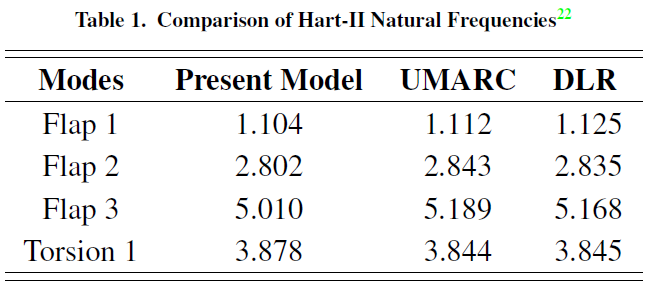 [Speaker Notes: The structural solver is a Hodges-Dowell beam type FEM based solver. Makes use of 15 dof, which includes, flap, lag, axial and torsion dof.
The system of equation is a typical mass-spring-damper type 2nd order system of equations and it can be simplified to a 1st order system of equation, such as:….
The solver has been validated by comparing the predicted fan plot for Hart-2 (Higher harmonic control Aeroacoustic Rotor Test combined program by German/Dutch/French/US in Oct 2001; 40% scaled BO-105) rotor with that from UMARC (UM advanced rotor code). The first three flap modes and 1st torsional mode has been very accurately captured, as shown in the table here for an operating rpm of 381RPM or 6.36hz or 40 rad/s.]
Mesh Deformation
Propagates surface displacements to interior mesh
Deflections from structural model at each time step (xn)
Design shape changes (D)
Based on linear elasticity analogy 
(more robust than spring analogy)
Solved using line-implicit agglomeration multigrid (analogous to flow solver)
                                    G(xn,xnsurf,D) = 0
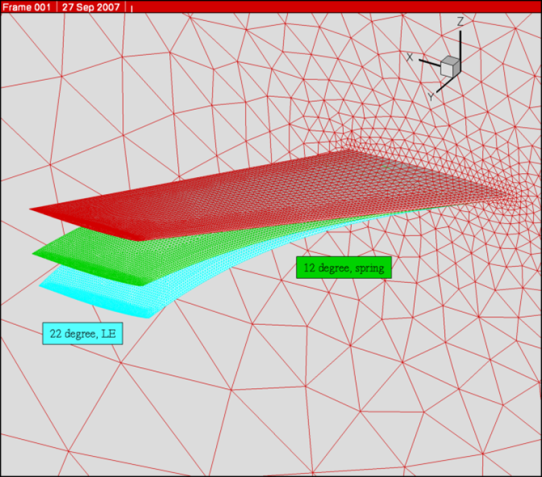 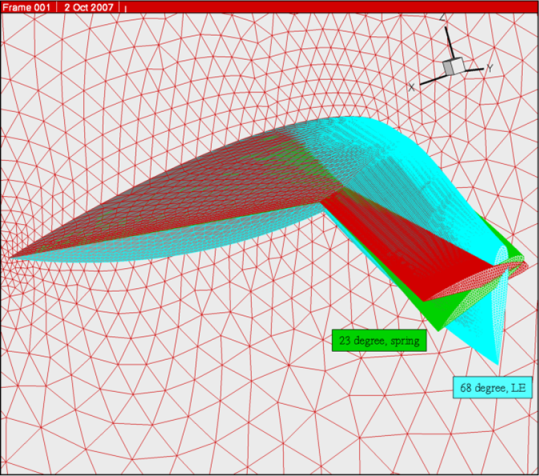 [Speaker Notes: The structural solver is a Hodges-Dowell beam type FEM based solver. Makes use of 15 dof, which includes, flap, lag, axial and torsion dof.
The system of equation is a typical mass-spring-damper type 2nd order system of equations and it can be simplified to a 1st order system of equation, such as:….
The solver has been validated by comparing the predicted fan plot for Hart-2 (Higher harmonic control Aeroacoustic Rotor Test combined program by German/Dutch/French/US in Oct 2001; 40% scaled BO-105) rotor with that from UMARC (UM advanced rotor code). The first three flap modes and 1st torsional mode has been very accurately captured, as shown in the table here for an operating rpm of 381RPM or 6.36hz or 40 rad/s.]
Fluid-Structure Interface (FSI)
Cloud of surface points associated with beam element
Forces projected onto beam element shape functions



Displacements projected back to CFD surface points using transpose
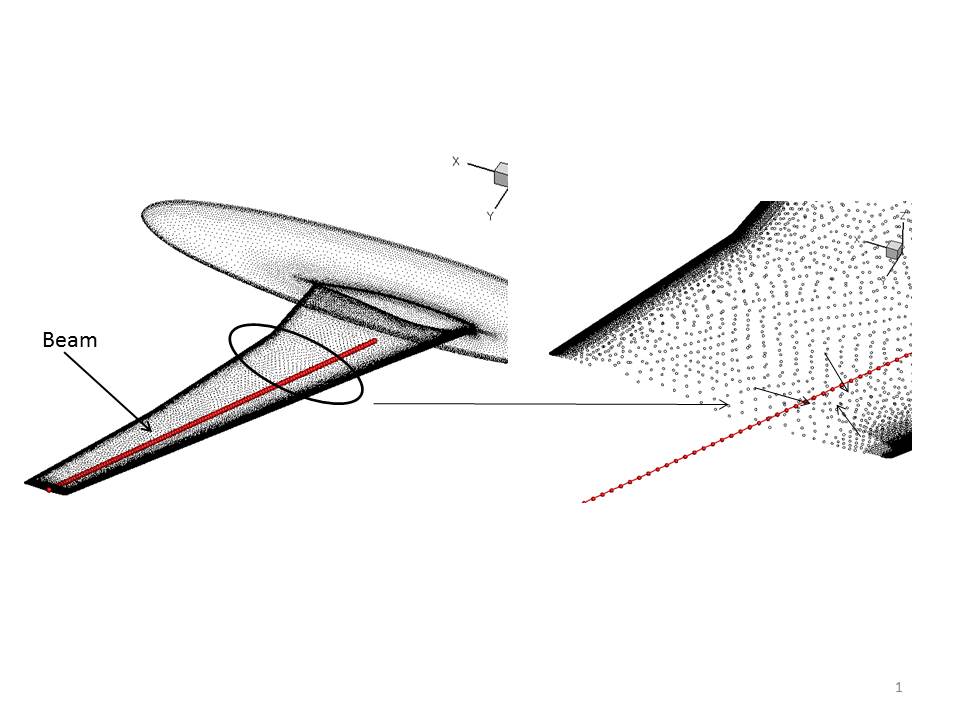 [Speaker Notes: The structural solver is a Hodges-Dowell beam type FEM based solver. Makes use of 15 dof, which includes, flap, lag, axial and torsion dof.
The system of equation is a typical mass-spring-damper type 2nd order system of equations and it can be simplified to a 1st order system of equation, such as:….
The solver has been validated by comparing the predicted fan plot for Hart-2 (Higher harmonic control Aeroacoustic Rotor Test combined program by German/Dutch/French/US in Oct 2001; 40% scaled BO-105) rotor with that from UMARC (UM advanced rotor code). The first three flap modes and 1st torsional mode has been very accurately captured, as shown in the table here for an operating rpm of 381RPM or 6.36hz or 40 rad/s.]
CFD/CSD Coupling Time Integration Methodology
Outer loop over physical time steps
Coupling iterations per time step :
Mesh:
Line implicit multigrid
Flow:
Implicit BDF2 Newton iterations (GMRES)
Linear agglomeration multi-grid
FSI (Fluid to structure)
Explicit assignment
Structure:
Implicit BDF2 newton iteration (direct inversion)
FSI (Structure to fluid)
Explicit assignment
35
Analysis Convergence
Flexible blade convergence
Rigid blade convergence
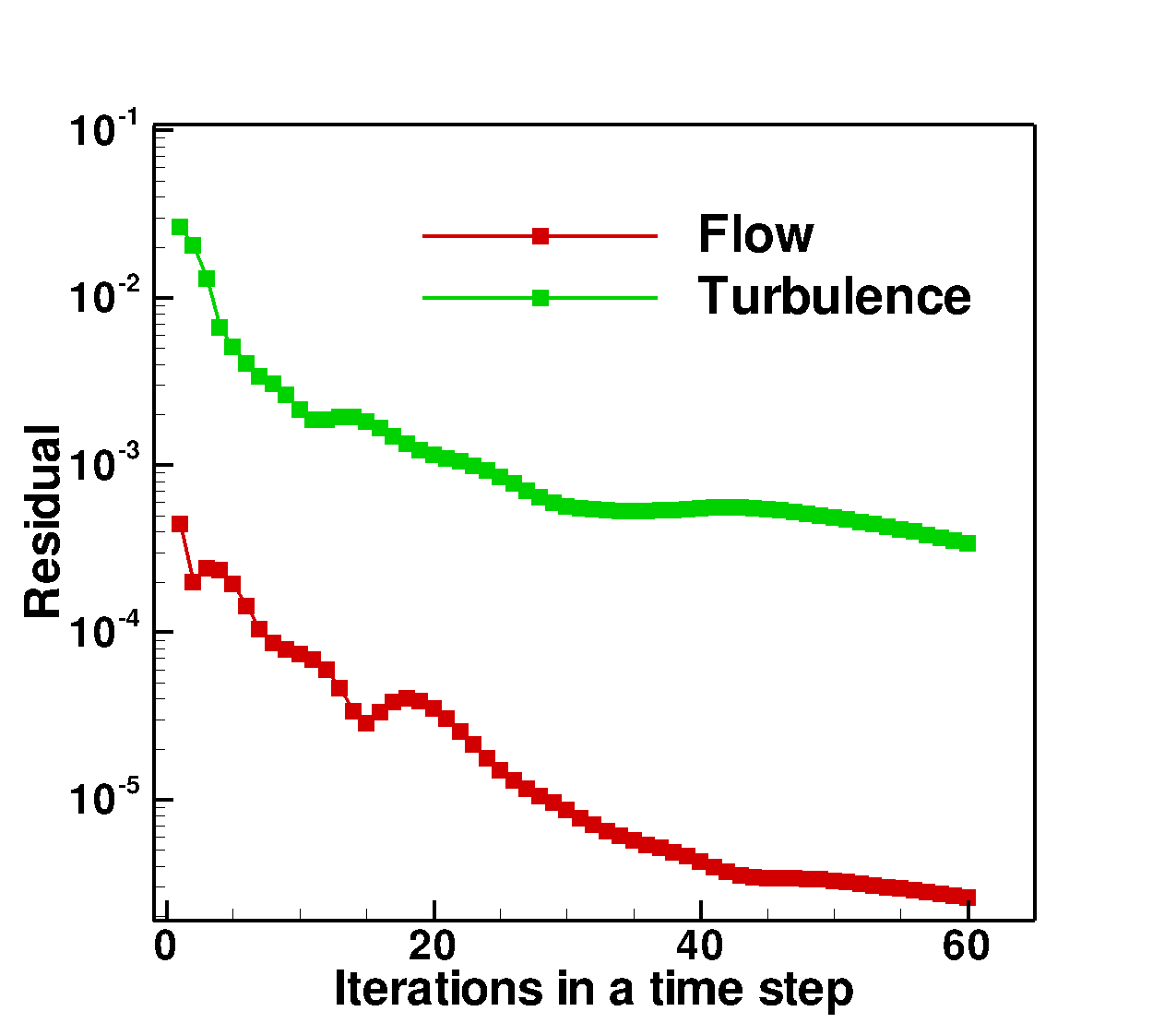 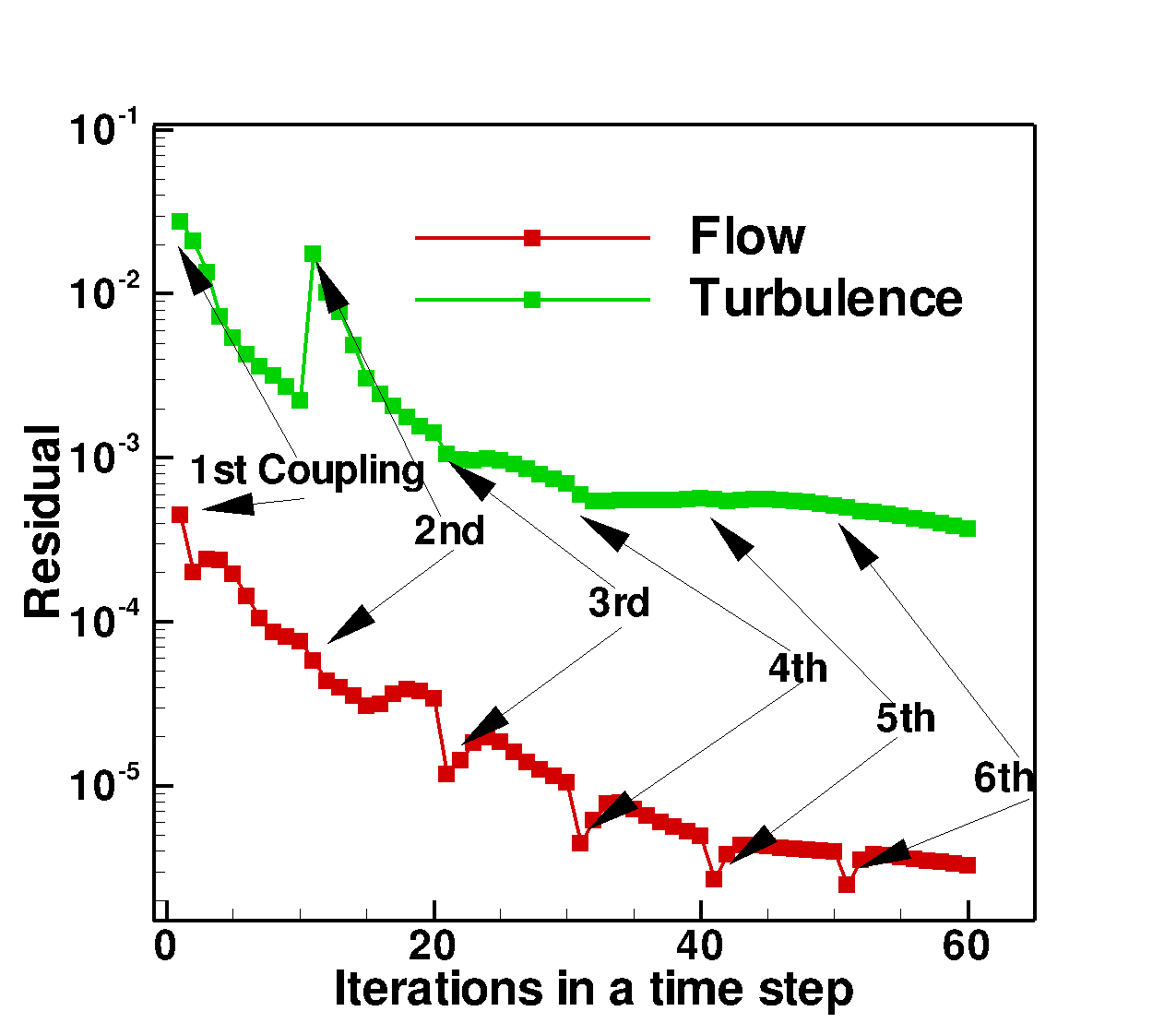 60 non-linear iterations per time step
3 multigrid cycles/iteration
Convergence by 2 orders of magnitude
6 coupling cycles per time step
10 non-linear iterations/coupling with 3 multi-grid cycles/iteration
Convergence by 2 orders of magnitude
36
Convergence continued…
CSD convergence per coupling per time step
Mesh convergence per time step
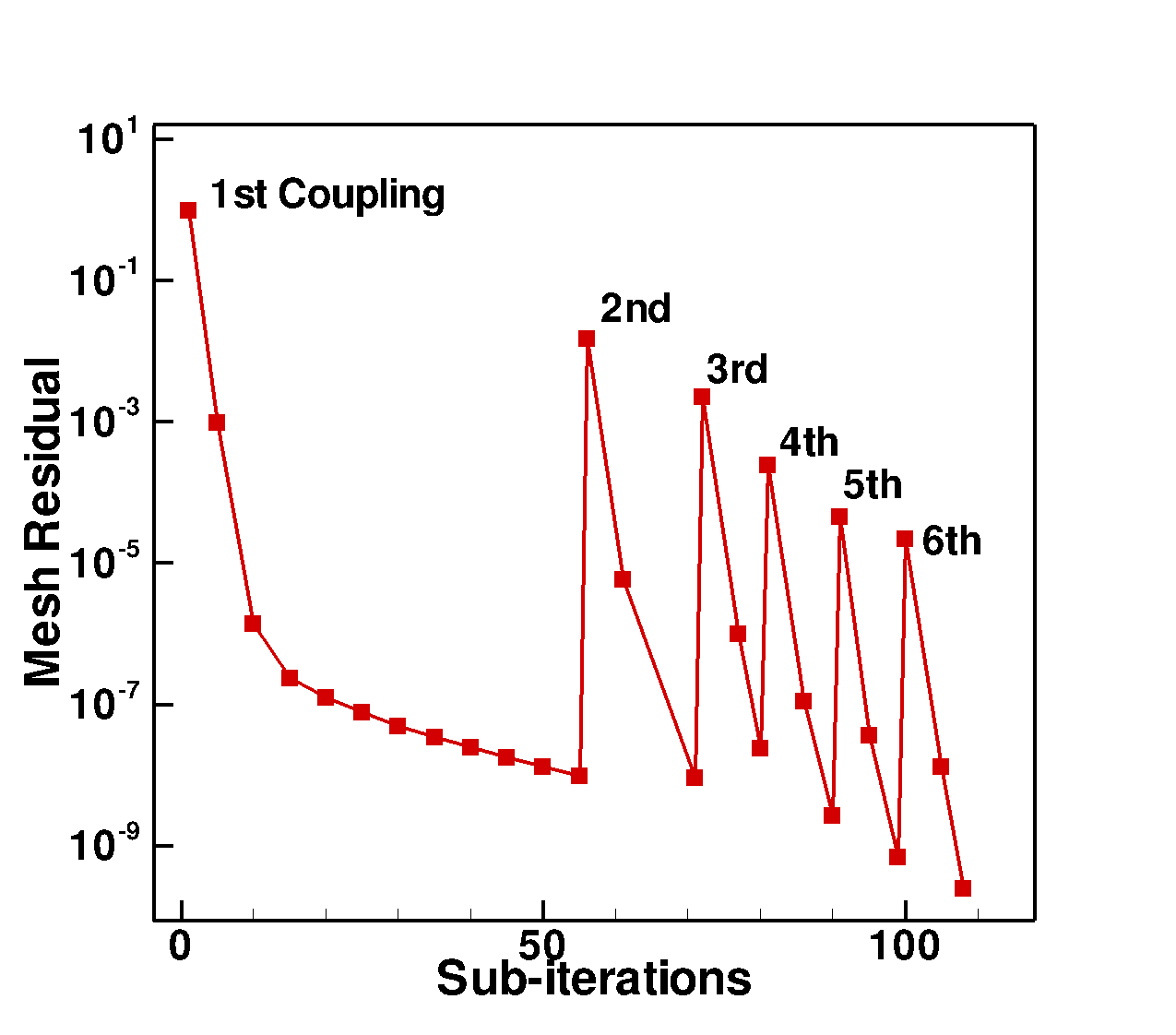 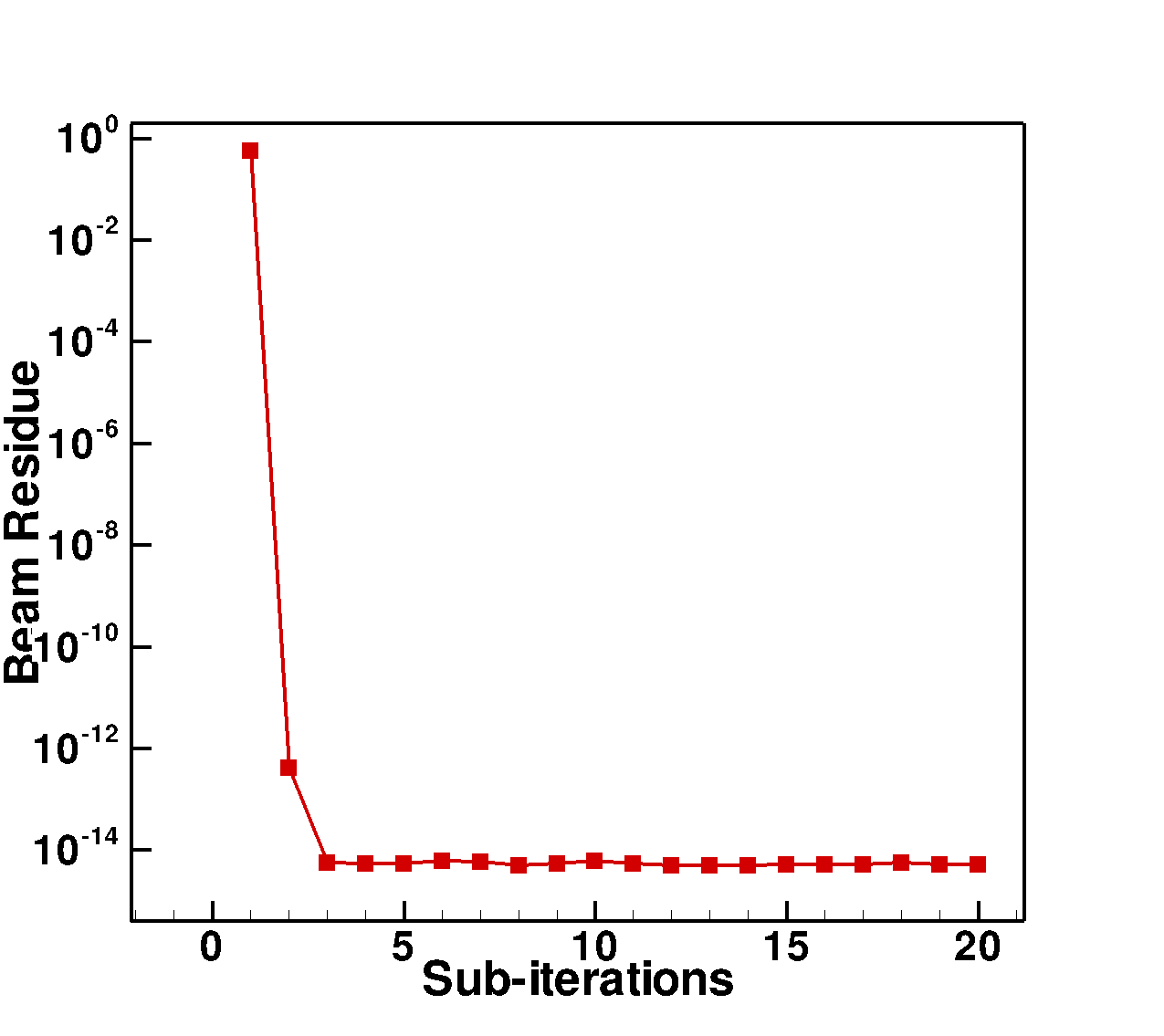 Mesh solves upto 60 iterations or 1x10-9 (whichever earlier) per coupling 
Mesh convergence by 10 orders of magnitude per time step (6 coupling cycles)
Beam convergence to machine precision (faster convergence)
37
[Speaker Notes: Reduction in later coupling mesh sub-iterations for convergence, because coupling is converging by then.]
Blade Tip Time History
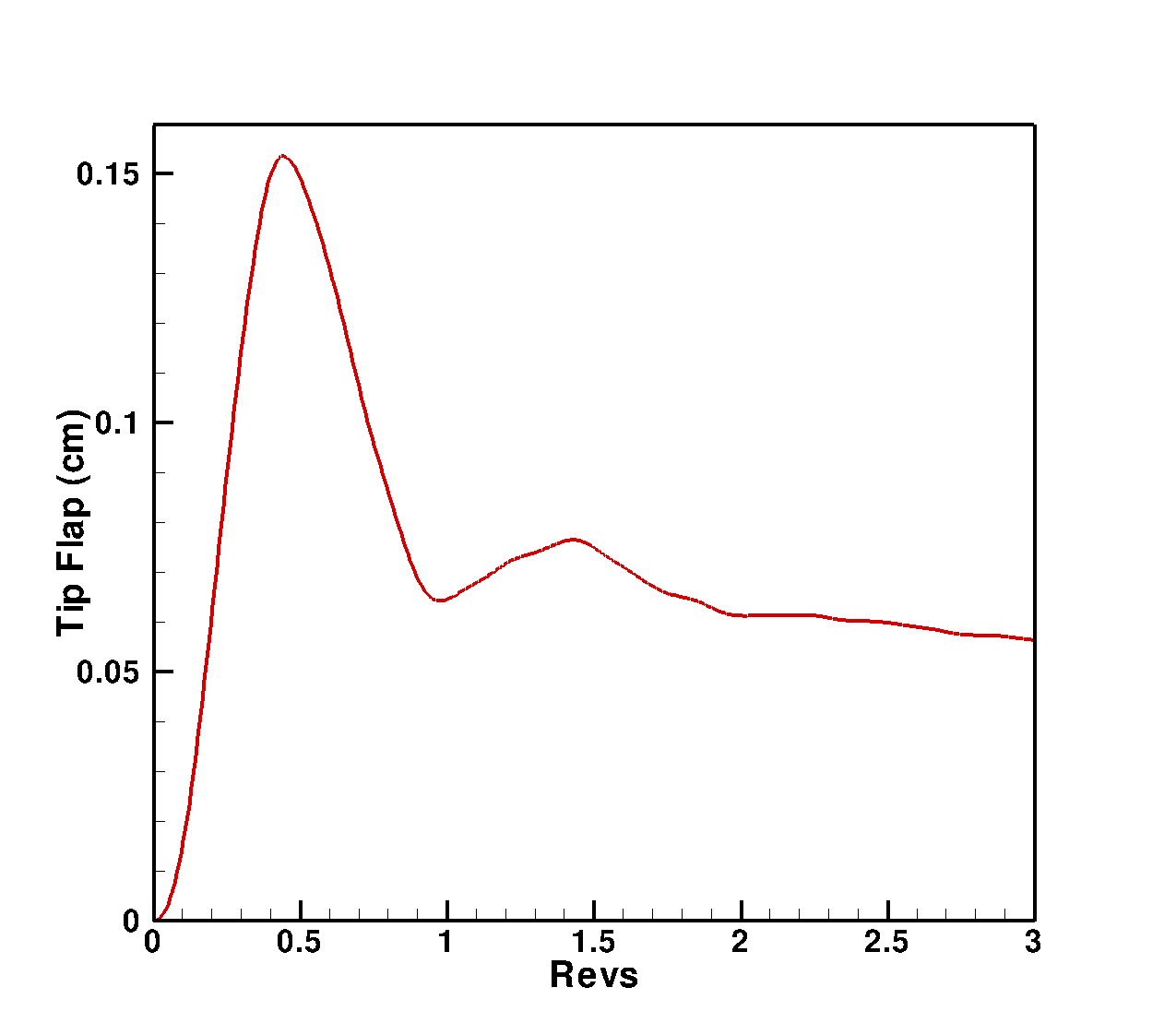 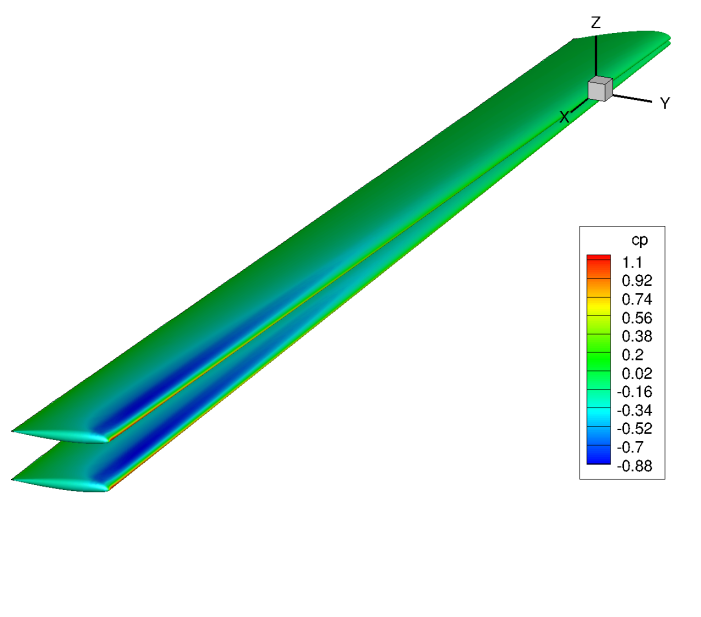 Surface Cp
(m)
Flexible
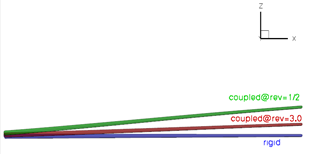 Rigid
Blade flap over time
Blade tip vs time
Blade flaps to high values, but converges to a lower value after 3 revs
38
[Speaker Notes: The surface pressure figure shows the existence of shock near the tip of Hart-II rotor blade, predicted both by the rigid as well as the flexible blade analysis. Mtip=0.64, rpm=1041 (109 rad/s)]
Hart-II Performance Prediction
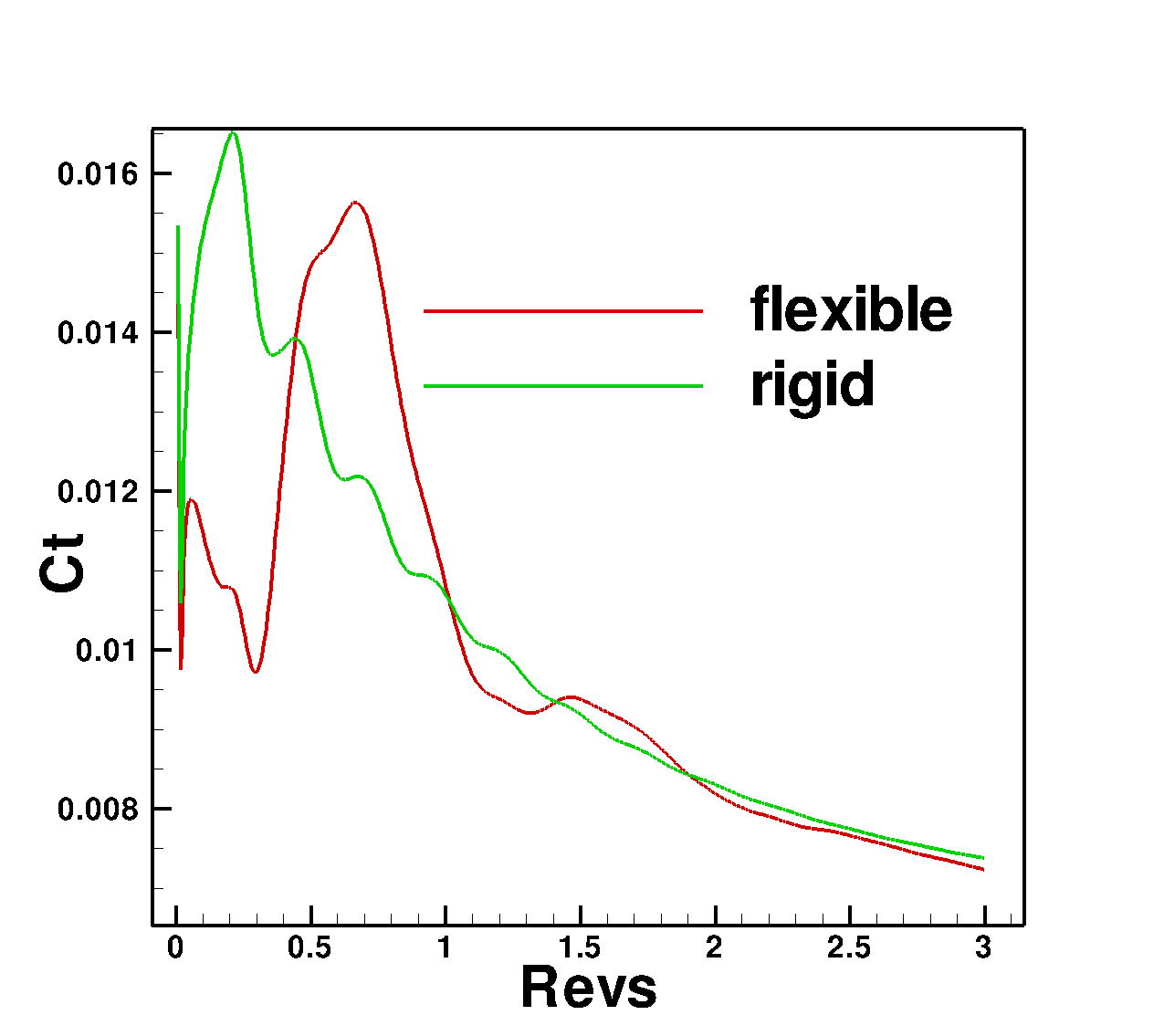 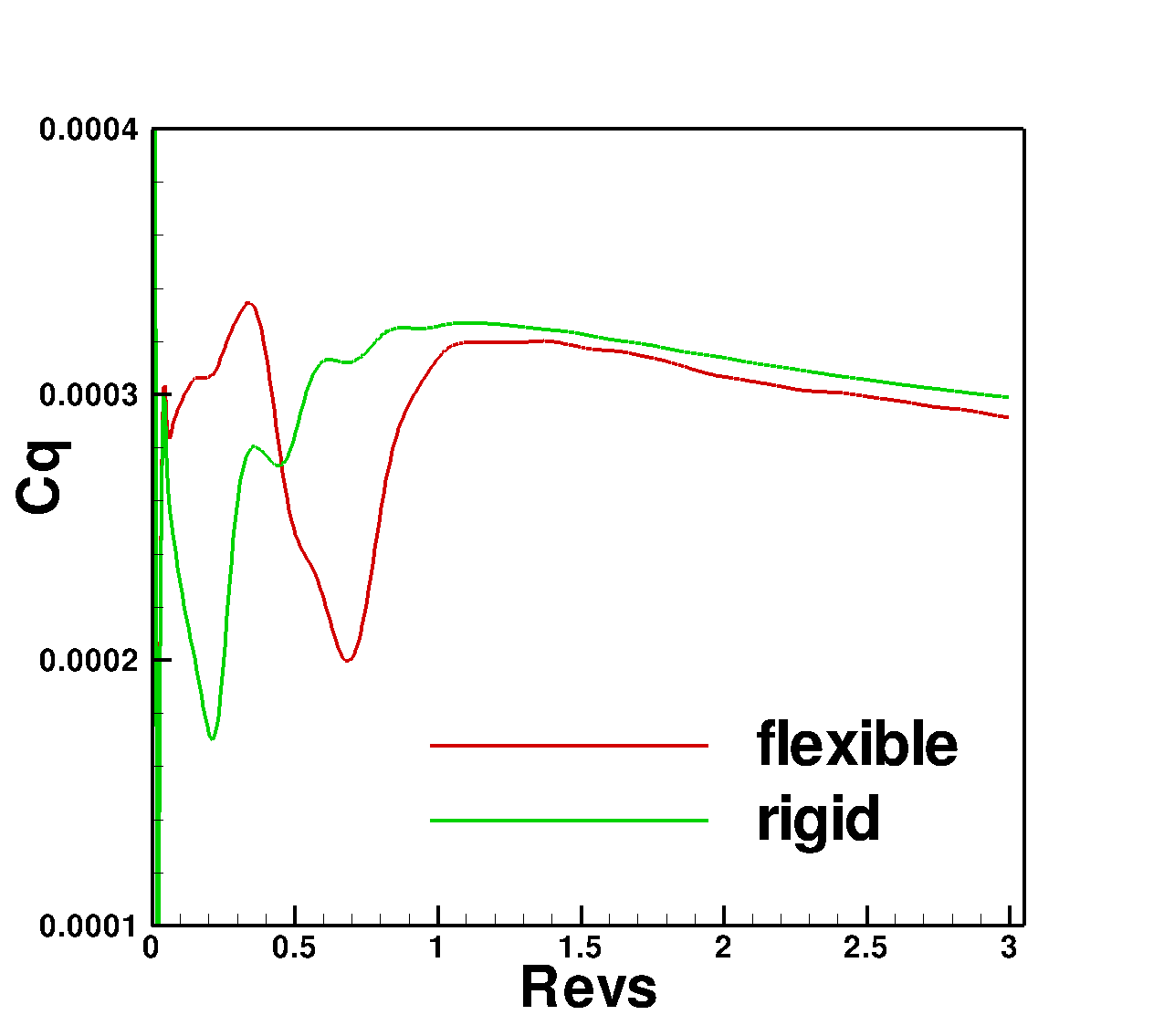 Power vs time
Thrust vs time
Reduced thrust (~2%) and power (~2.5%) predicted by coupled analysis
39
[Speaker Notes: Simulating w/o flexible blade would result in overpredicting power penalty.]
Aerodynamic Sensitivity: Tangent
Time-dependent objective function:		

Linearizing w.r.t design variable ‘D’:


General expression for forward linearization of objective function w.r.t design variables:
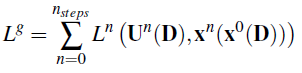 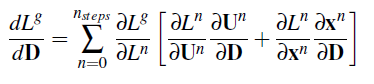 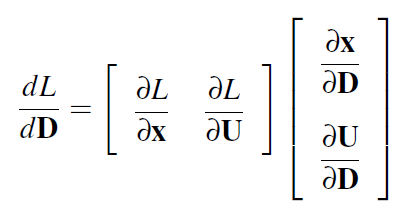 Represents inner product over space and time
[Speaker Notes: A typical time-dependent objective function looks like: (give examples of L , D etc., define x , D etc.)
Sensitivity of the objective function wrt a design variable (geometric shape parameter) is:]
Aerodynamic Sensitivity: Tangent
Constraint equation to be satisfied: Implicit residual at each time-step.
Mesh Motion Solver
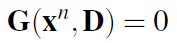 Flow Solver
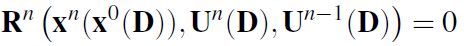 Linearize w.r.t design variables using chain rule:
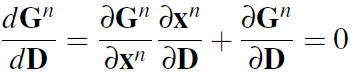 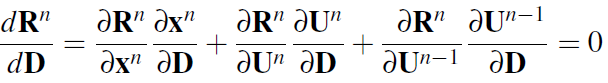 System of constraint equations for time step n:
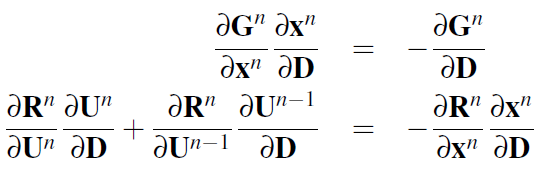 [Speaker Notes: This is forward linearization or tangent analysis. Equation shows, finding sensitivity vectors require dependence on ‘D’. 
Most of the design problems involve multiple ‘D’ and usually a single ‘L’. To overcome dependence of ‘D’ adjoint approach comes to rescue.]
Aero Sensitivity: Tangent
Constraint equation to be satisfied: Implicit residual at each time-step.
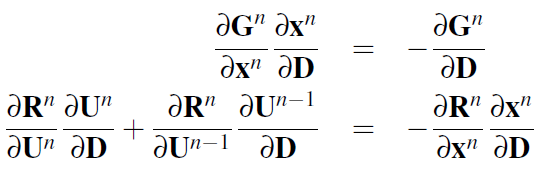 Writing in generalized matrix form:
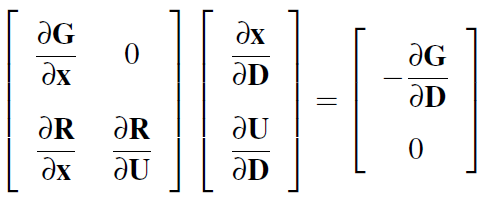 Equations dependent on D
Solution involves integrating forward over entire time domain
[Speaker Notes: This is forward linearization or tangent analysis. Equation shows, finding sensitivity vectors require dependence on ‘D’. 
Most of the design problems involve multiple ‘D’ and usually a single ‘L’. To overcome dependence of ‘D’ adjoint approach comes to rescue.]
Aero Sensitivitiy: Adjoint
Adjoint equations:




Solve adjoint system:

Finally objective sensitivity:
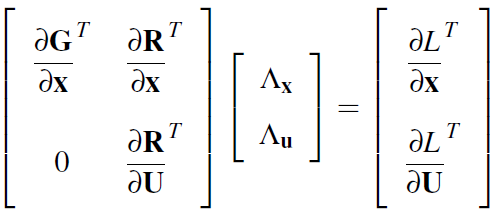 Solution involves integrating 
backward over entire time domain
Equations independent of D
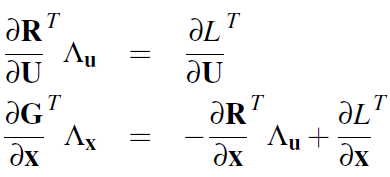 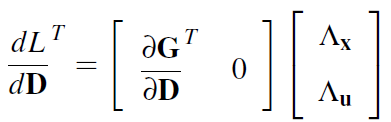 [Speaker Notes: The adjoint approach is a sort of ‘reverse’ process of forward sensitivity formulation, which boils down to solving an system of equations for a pair of adjoint vectors corresponding to ‘mesh’ and ‘flow’, the jacobian being just the transpose of that of the tangent formulation. Sensitivity depends only on ‘L’ and not on ‘D’.]
Structural Sensitivity
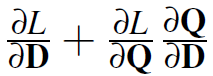 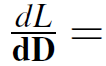 Objective function L,
Constraint: 

Tangent:

Adjoint:

‘D’ can be structural or geometric shape parameters
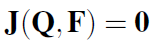 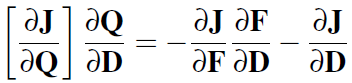 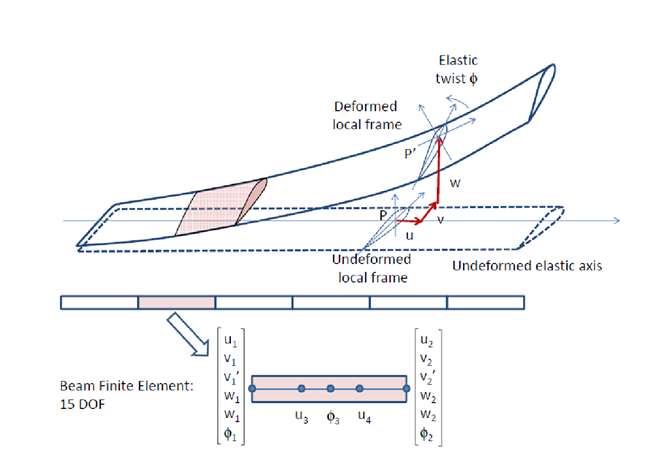 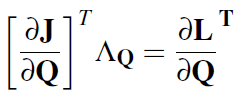 [Speaker Notes: To look at the structural sensitivity, let’s look at a typical time-dependent structural beam objective function (which could be a function of beam deflection co-ordinates).]
Fully Coupled Fluid-Structure Analysis
General solution
Per coupling cycle
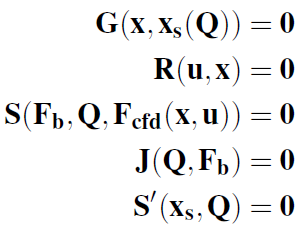 Blade deformation transfer
Force transfer
Mesh:
Flow and mesh
Structure
Flow:
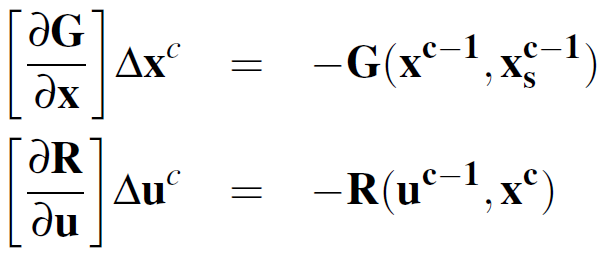 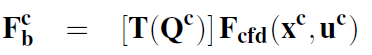 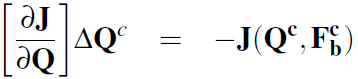 force transfer:
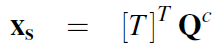 Structure:
Blade deformation transfer:
[Speaker Notes: Fully coupled analysis requires information exchange b/w fluid and structure every time step. This requires 2 additional equations, one for force transfer from CFD to CSD and the other is blade deformation transfer to interior mesh (CSD to CFD).]
Fully Coupled Fluid-Structure Sensitivity: Tangent
Functional sensitivity:

Solve:
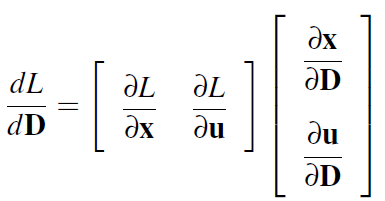 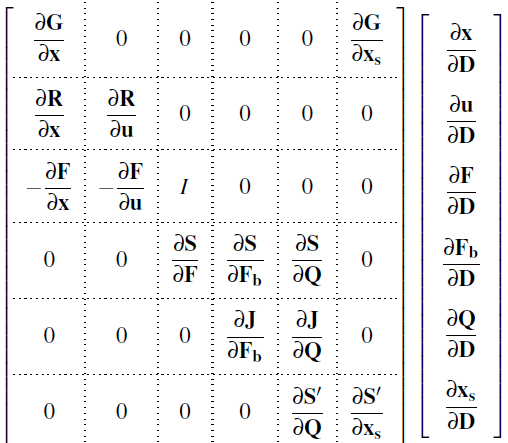 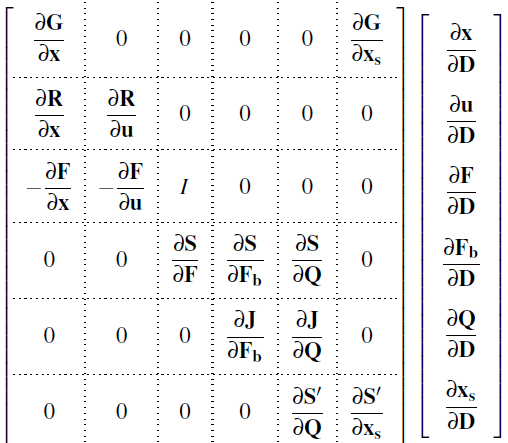 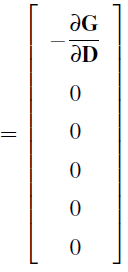 Per coupling
cycle
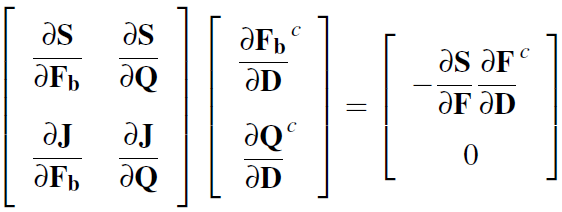 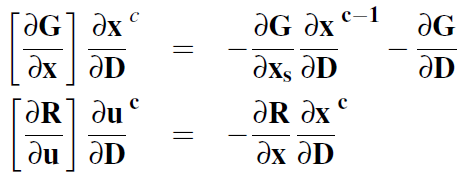 Force transfer and Structure
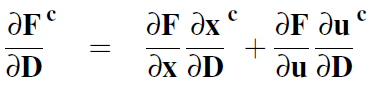 Surface force sensitivity
Mesh and Flow
Deformation transfer
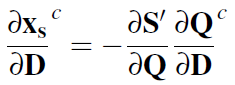 [Speaker Notes: x=interior mesh, xs = surface mesh]
Fully Coupled Fluid-Structure Sensitivity: Adjoint
Solve:
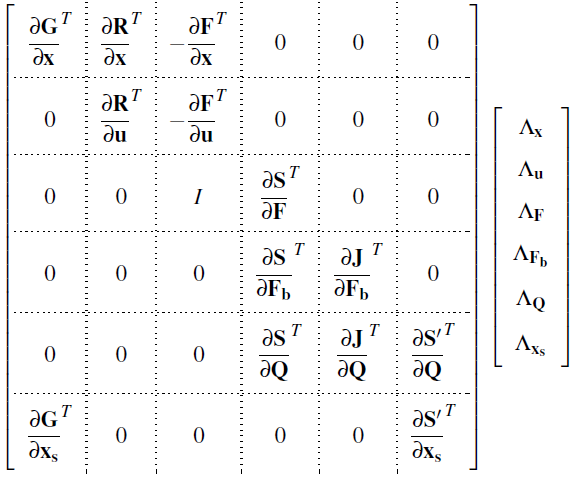 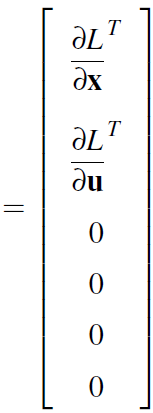 Per coupling
cycle
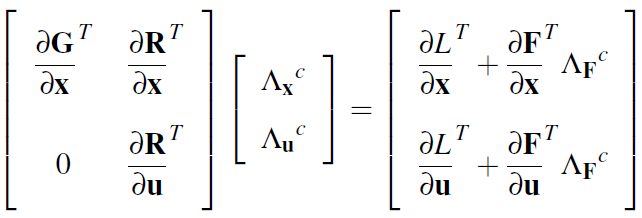 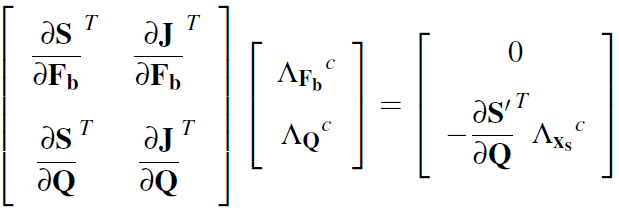 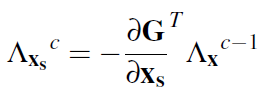 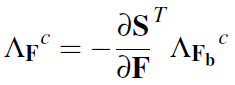 Coupling Schematic
Start
End
Force (F)
Same data structures
Analysis
Start
CSD
CFD
Deformation (XS)
Same solution strategy
End
(dF/dD)
Start
Tangent
CSD
CFD
End
48
(dXS/dD)
ɅF
Adjoint
CSD
CFD
ɅXs
Blade Geometry Parametrization
Structured blade mesh overlap with CFD mesh
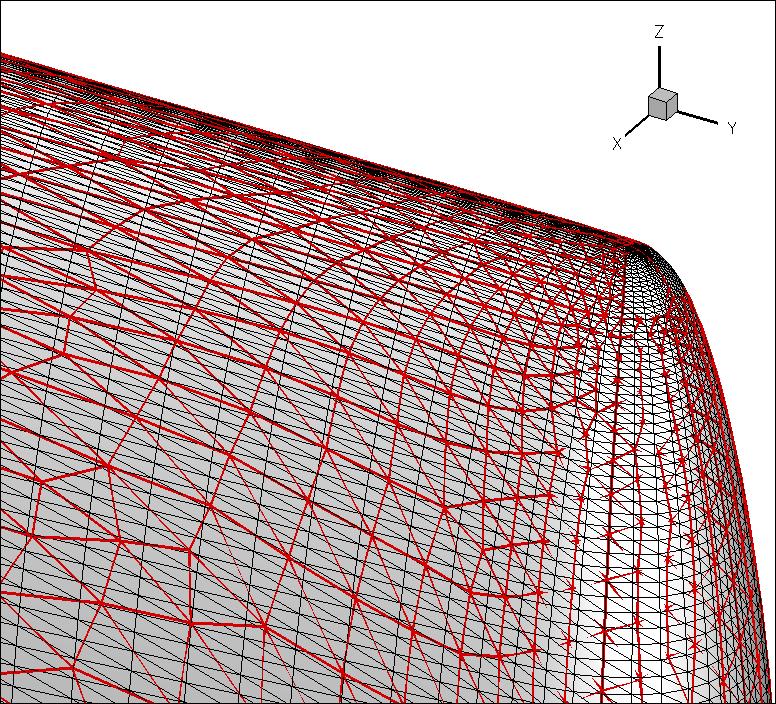 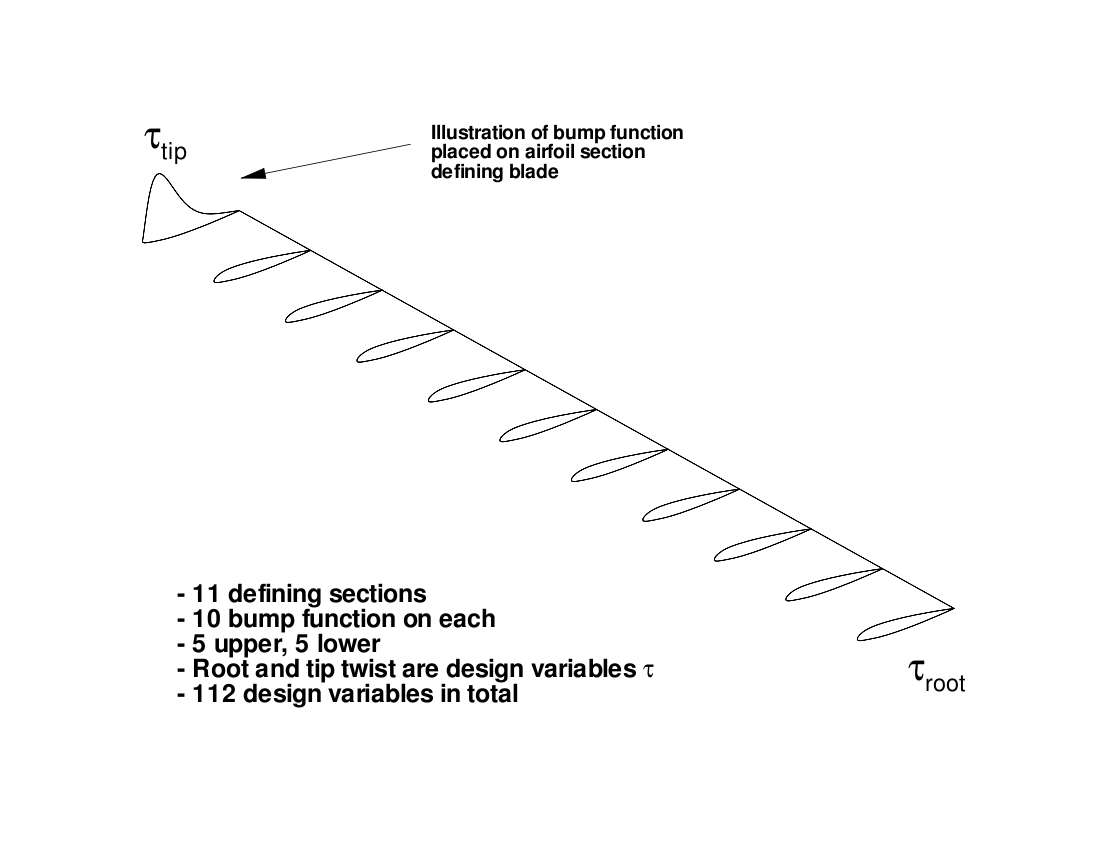 Hicks-Henne bump functions
Master blade shape defined by Hicks-Henne bump functions and twist
Defined by high-resolution structured mesh (in black)
Shape changes interpolated onto unstructured CFD surface mesh
112 design parameters
10 Hicks-Henne bump functions per blade section, 11 blade sections (110)
Twist at blade root and tip (2)
49
[Speaker Notes: To test the adjoint sensitivity of a given time-dependent objective function wrt blade geometry shape parameters as design variables, a ‘master blade shape’ is defined by using Hicks-Henne bump functions. The blade shapes are defined across 11 blade sections using 10 bump functions per section. The resulting ‘master blade shape’ is used to define a structured blade surface grid. Finally this surface blade geometry is mapped into the into CFD mesh by interpolating the structured blade surface co-ordinates onto the overlaping CFD surface blade mesh. These bump functions along with rotor twist at blade root and tip allows for 112 design parameters for optimizing blade shape.]
Strongly Coupled Helicopter Blade Optimization
50
Verification of Strongly Coupled CFD/CSD Adjoint Formulation
Verified to 12 significant digits with complex version of complete coupled analysis

Verified over multiple time steps

Accuracy preserved over multiple time-steps
51
[Speaker Notes: Verified to 12 significant digits
Verified over multiple time steps
Accuracy preserved over multiple time-steps]
Blade Optimization Results
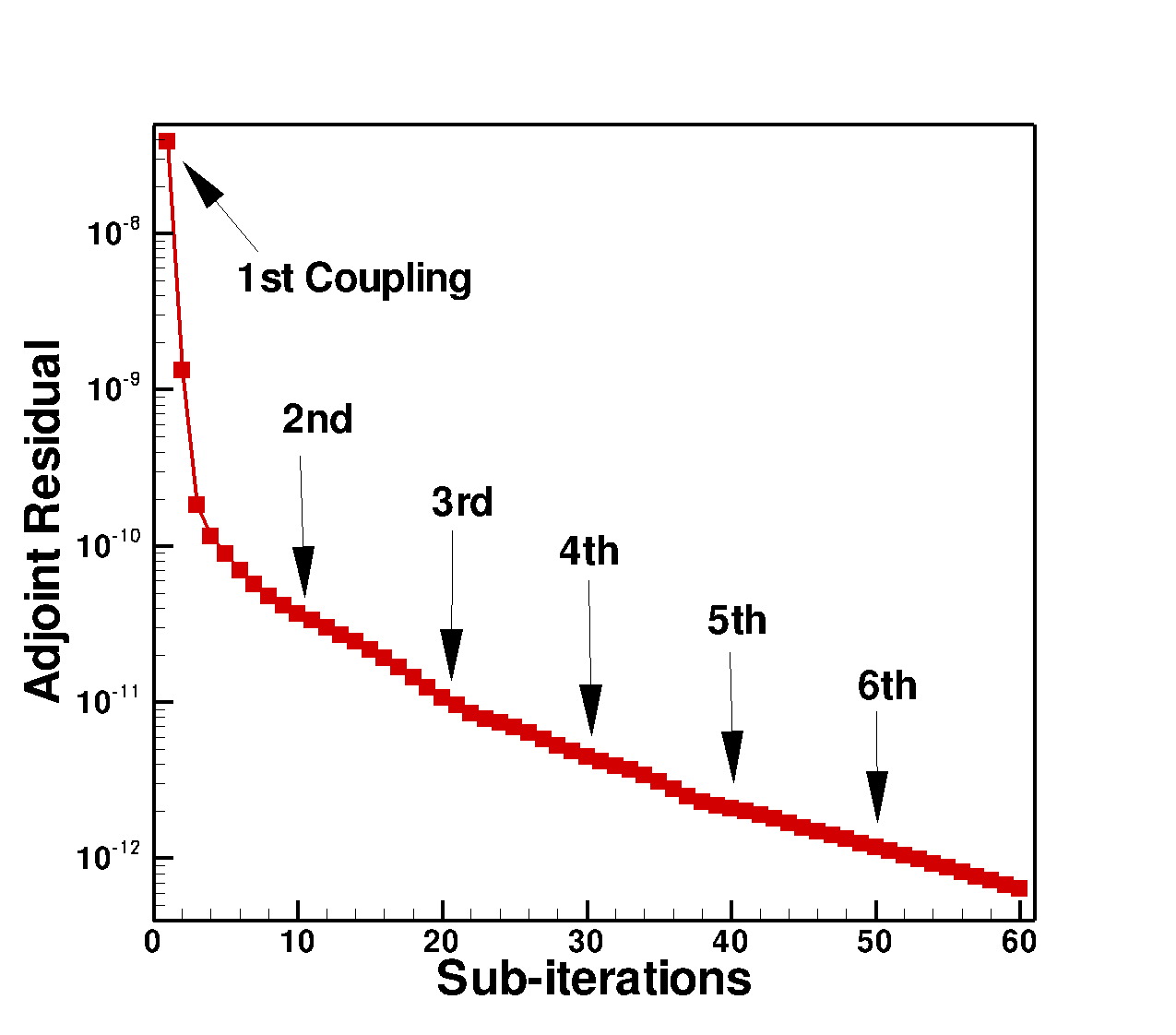 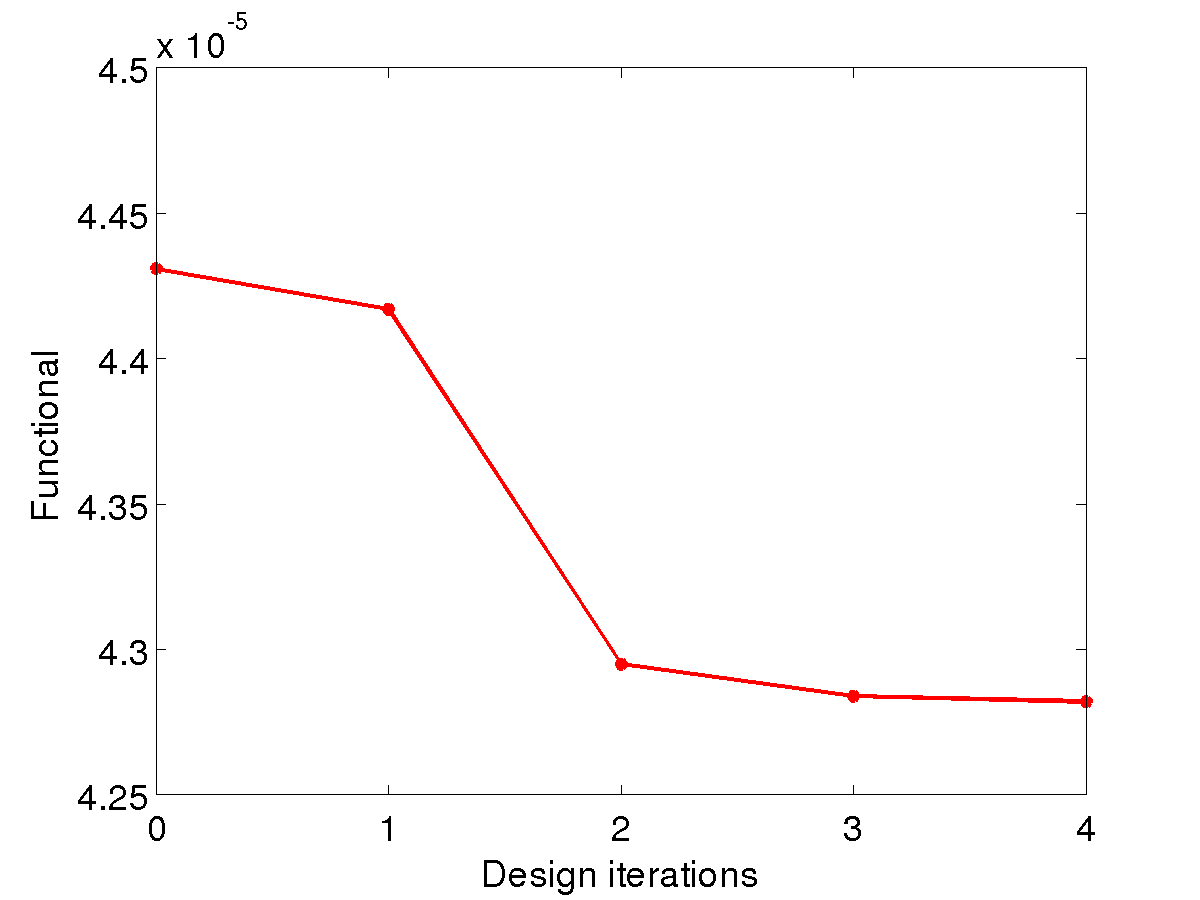 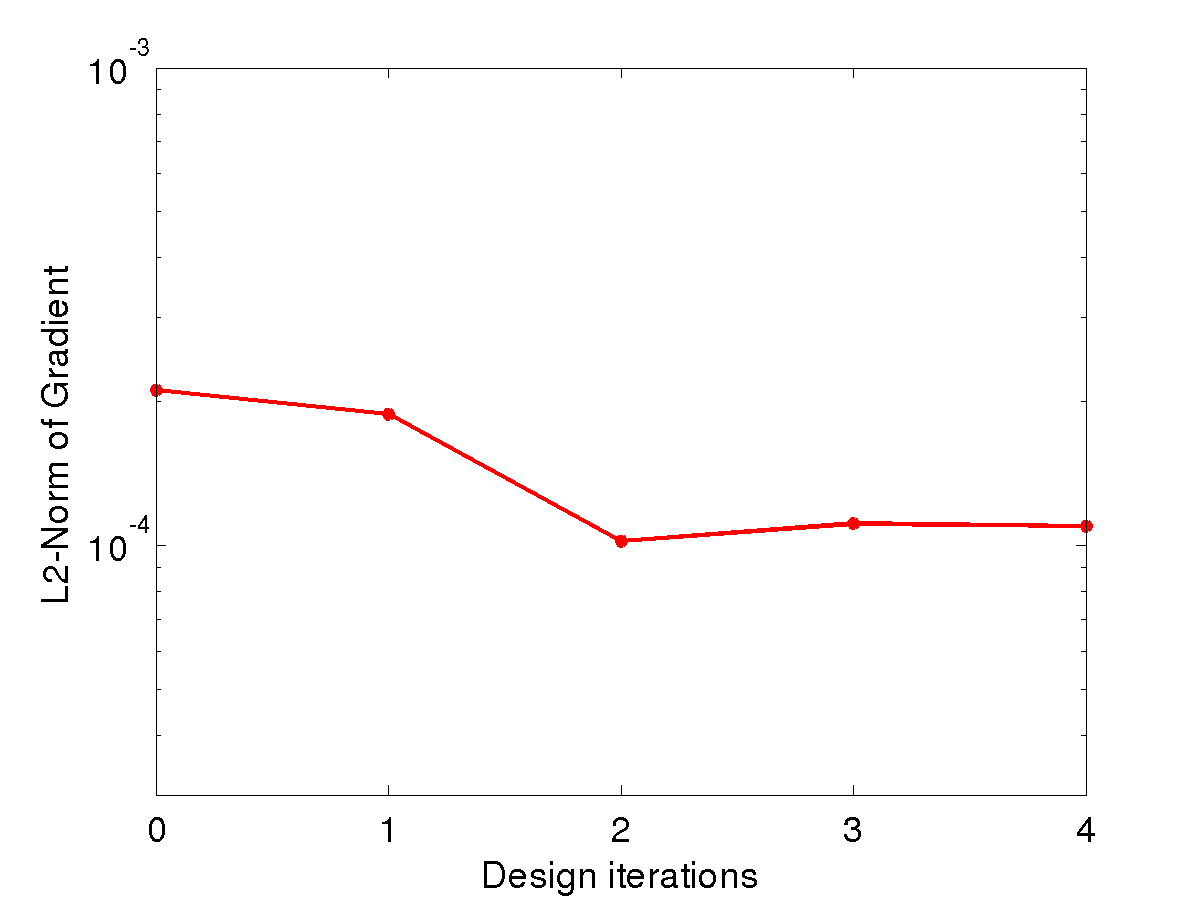 Adjoint flow residual
Adjoint flow residual convergence by 5 orders 
Functional dropping, gradient being reduced
52
Optimized Blade Sections
Baseline
Optimized
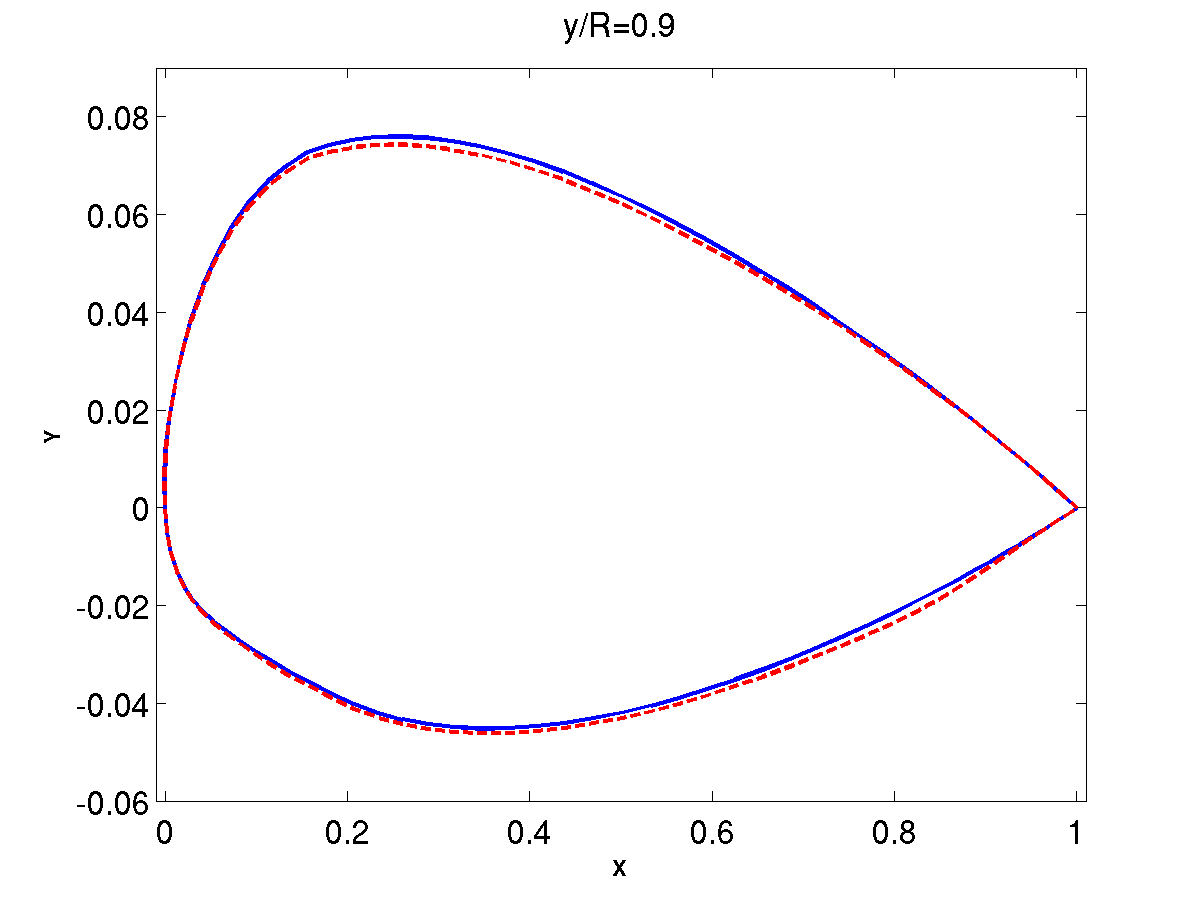 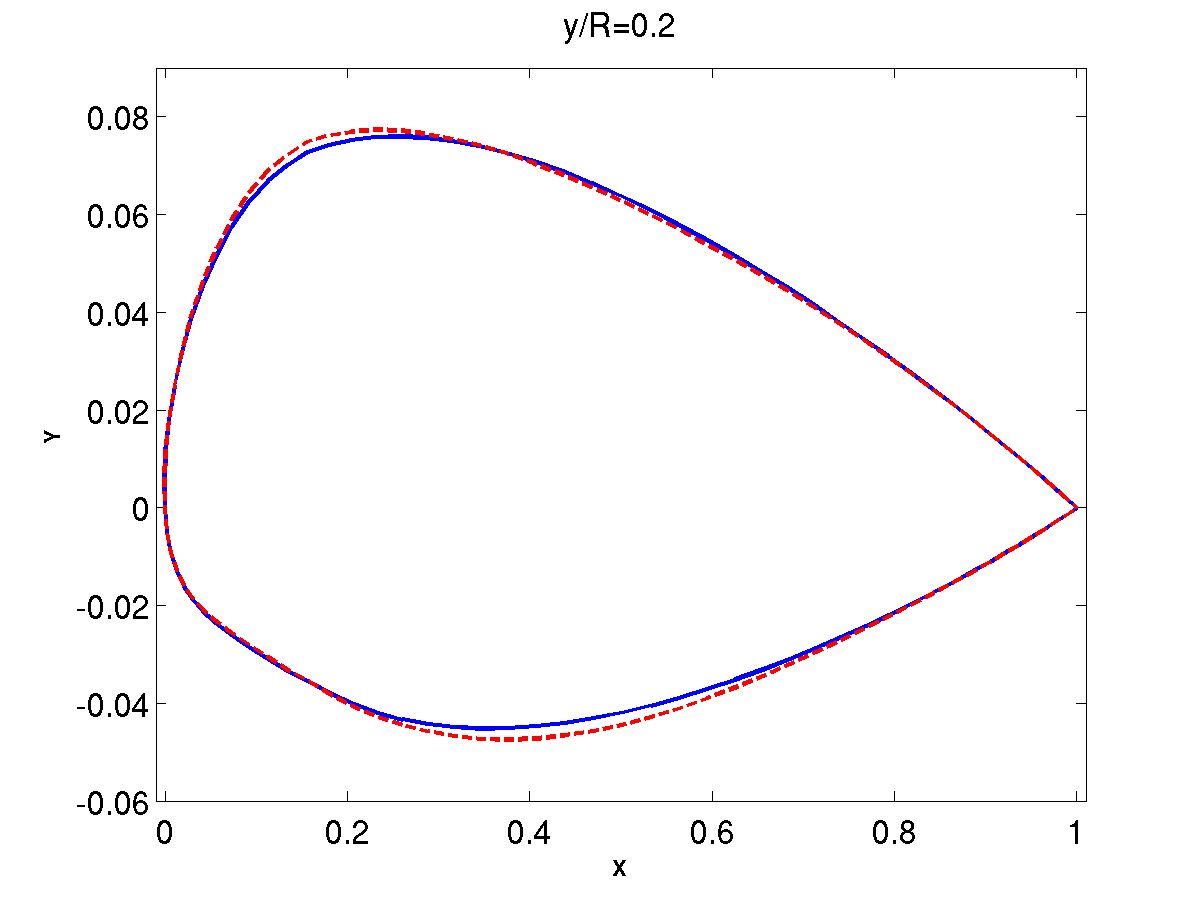 Thicker inboard and thinner outboard sections
53
Blade Optimization Results continued…
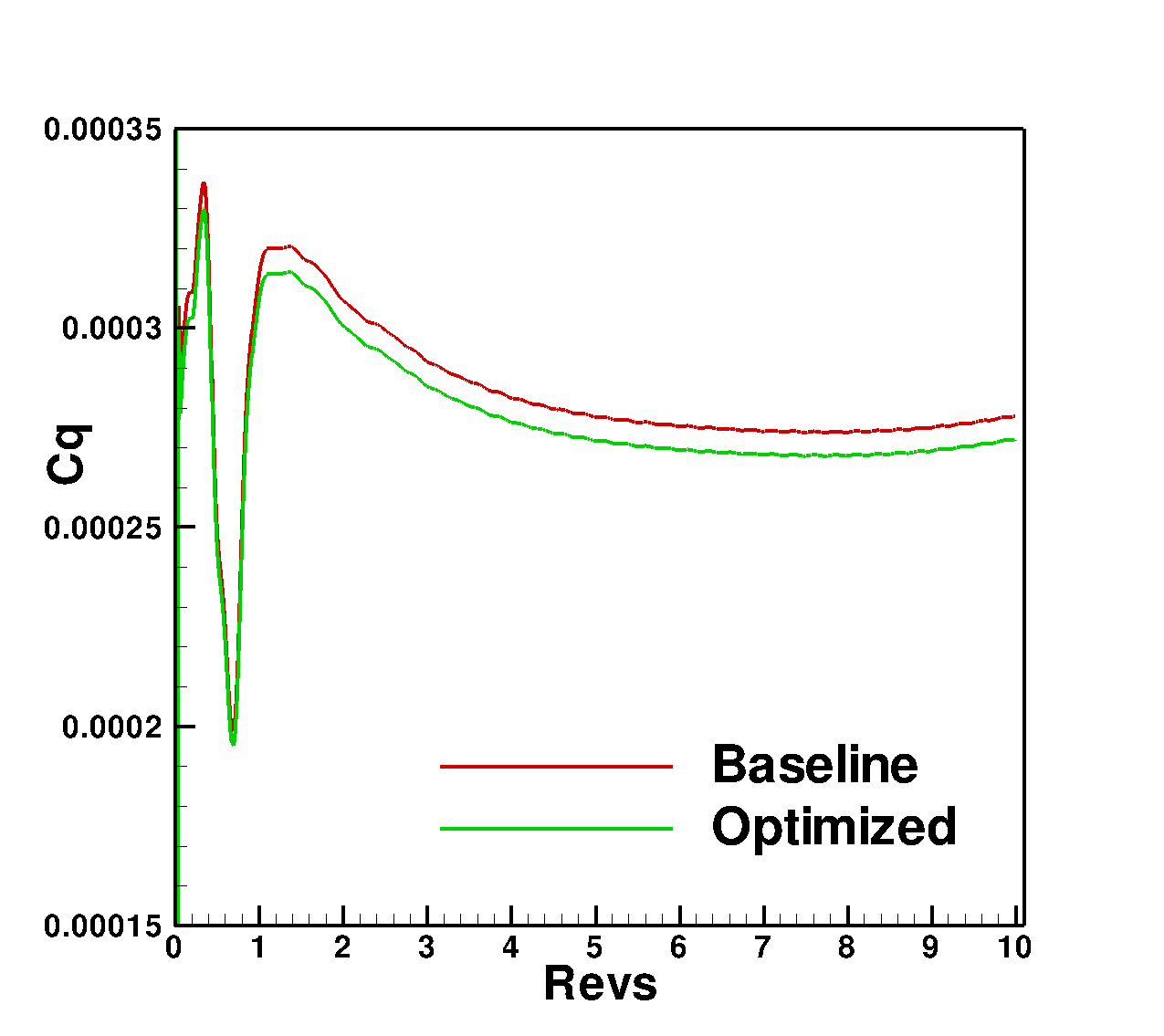 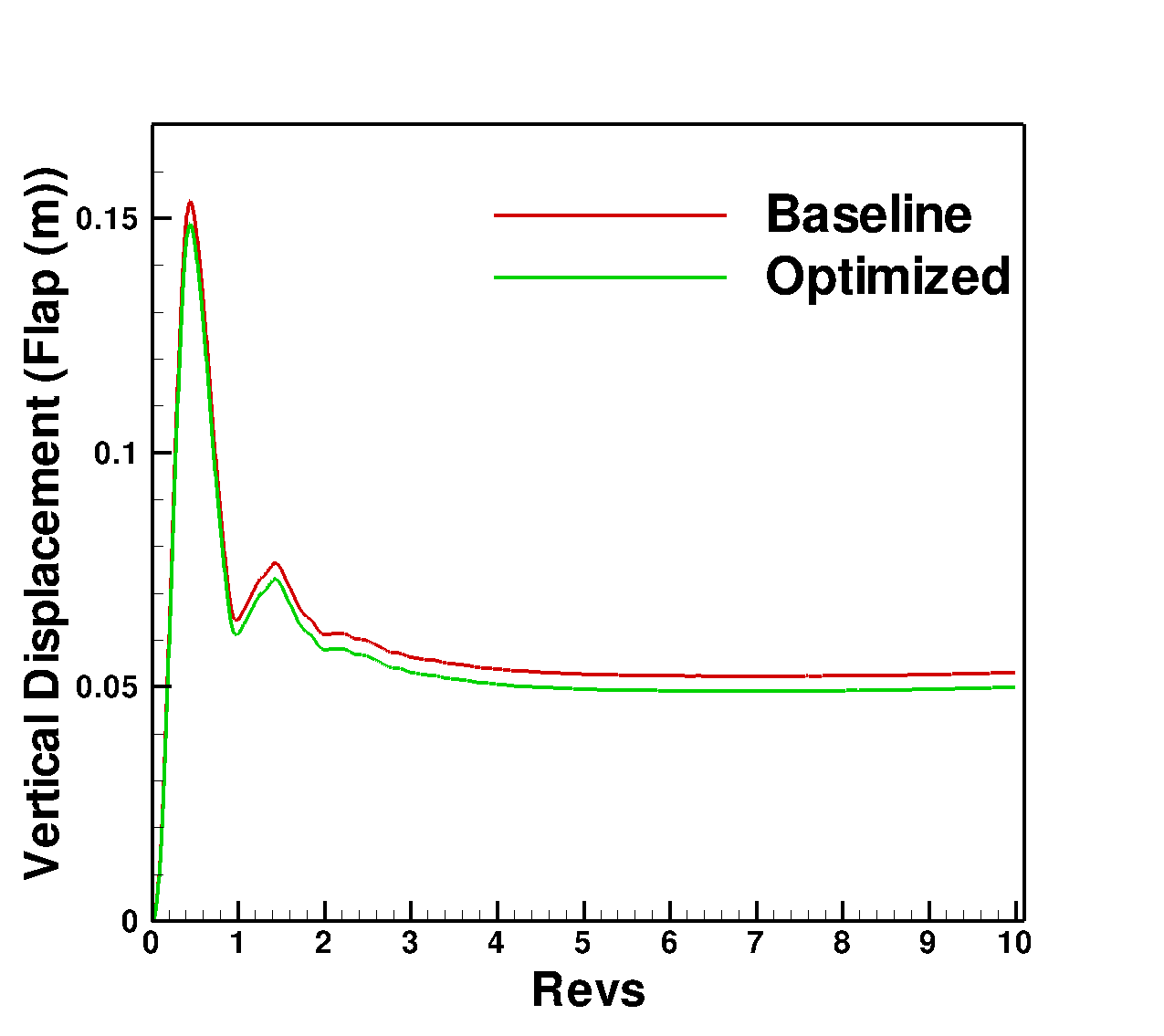 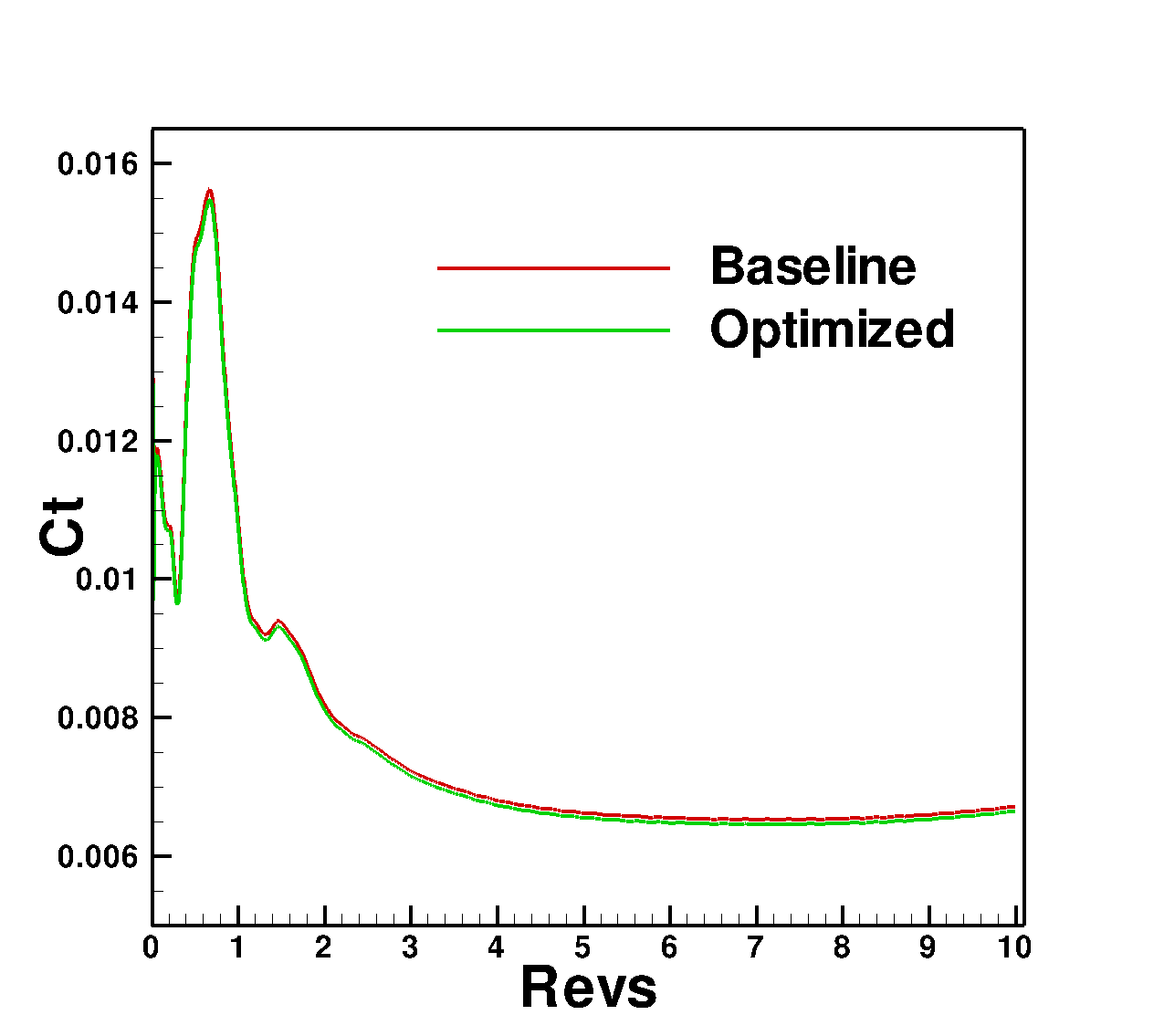 Optimized blade with (6%) less bending
Reduced power (2%) with small thrust (1% reduction)
54
Further Work
Optimization examples are illustrative only
More work required
Objective formulation
Design variable selection including structural design variables
Constraints
Moment constraint (trim)
Geometrical constraints, flow constraints, Maximum stress constraints , etc
Other areas of research
Second order methods (hessian matrix)
Non-local optimization
Gradient enhanced response surfaces
Second-Order Methods
Adjoint is efficient approach for calculating first-order sensitivities (first derivatives)
Second-order (Hessian) information can be useful for enhanced capabilities:
Optimization
Hessian corresponds to Jacobian of optimization problem (Newton optimization)
Unsteady optimization seems to be hard to converge
Optimization for stability derivatives
Optimization under uncertainty 
Uncertainty quantification
Method of moments (Mean of inputs = input of means)
Inexpensive Monte-Carlo (using quadratic extrapolation)
Forward-Reverse Hessian Construction
Hessian for N inputs is a NxN matrix
Complete Hessian matrix can be computed with:
One tangent/forward problem for each input
One adjoint problem
Inner products involving local second derivatives computed with automatic differentiation
Overall cost is N+1 solves for NxN Hessian matrix
Lower than double finite-difference: O(N2)
May be impractical for large number of design variables
Can get Hessian vector products O(1) cost each
Hessian Implementation
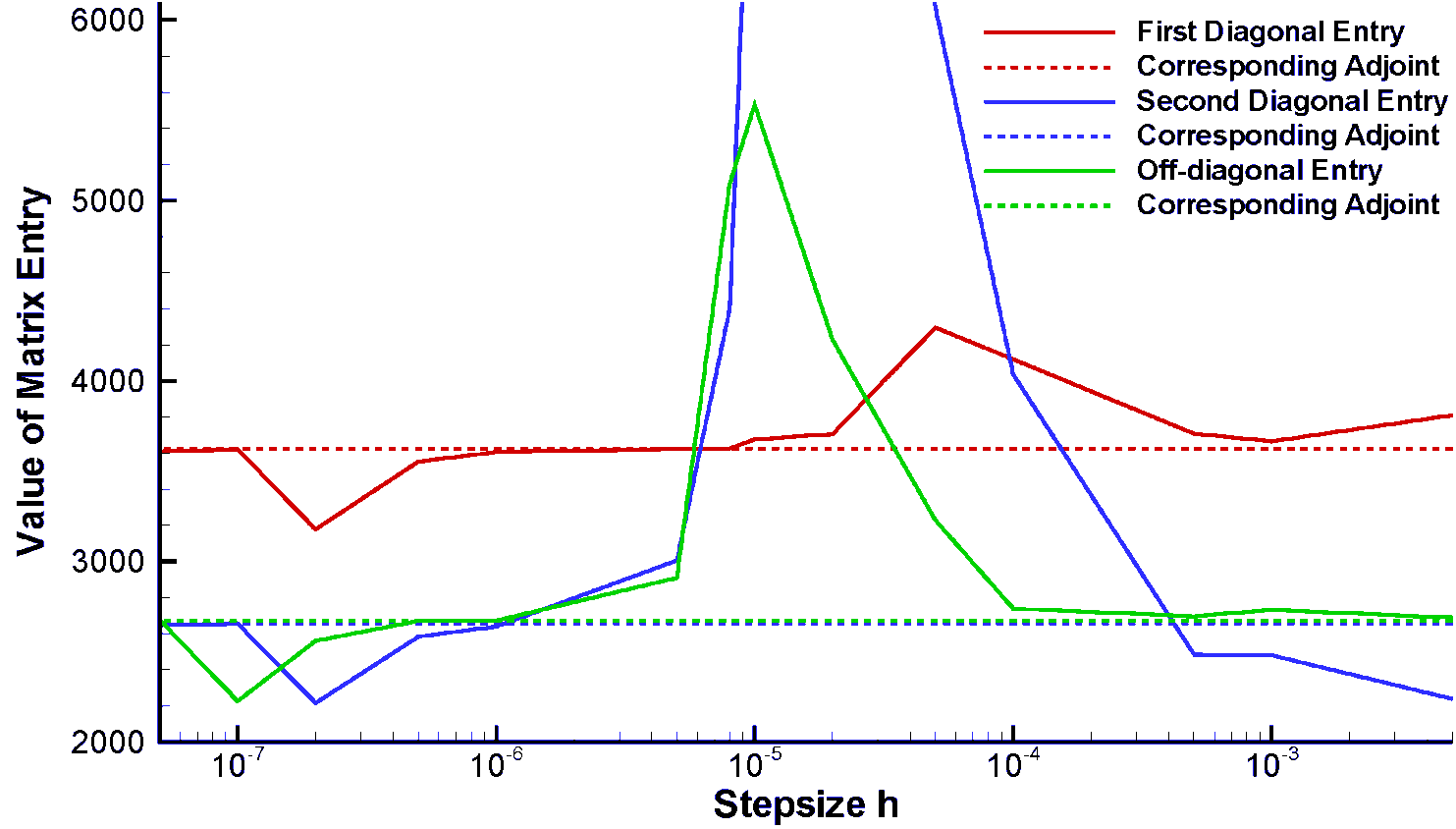 Implemented for steady and unsteady 2D airfoil problems
Validated against double finite difference for Hicks-Henne bump function design variables
Newton Optimization with Hessian
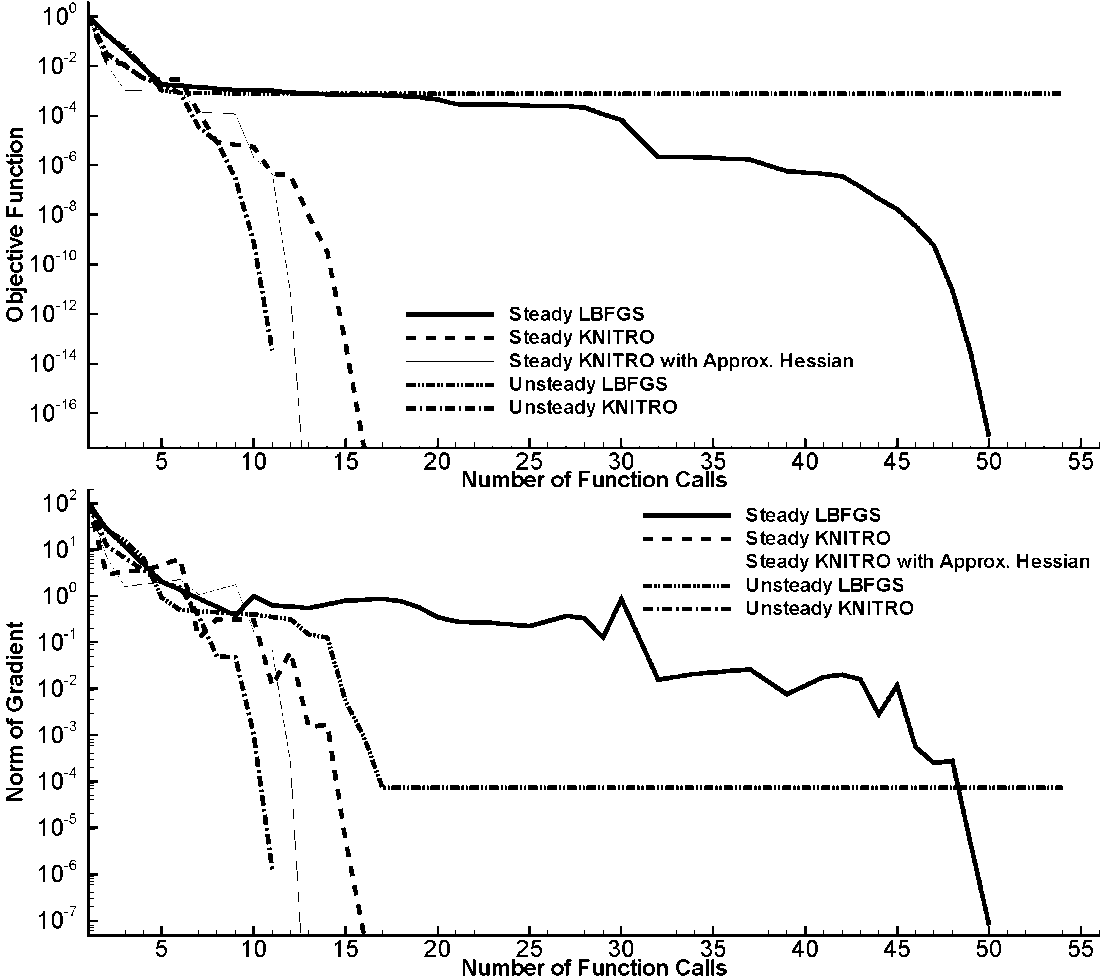 LBFGS is “best” gradient-based optimizer
Constructs approximate Hessian based on previous design iterations
KNITRO is Newton optimizer
Requires Hessian as input
Superior performance in terms of number of function calls
Added cost of Hessian recovered (2 to 6 design variables)
Newton Optimization with Hessian
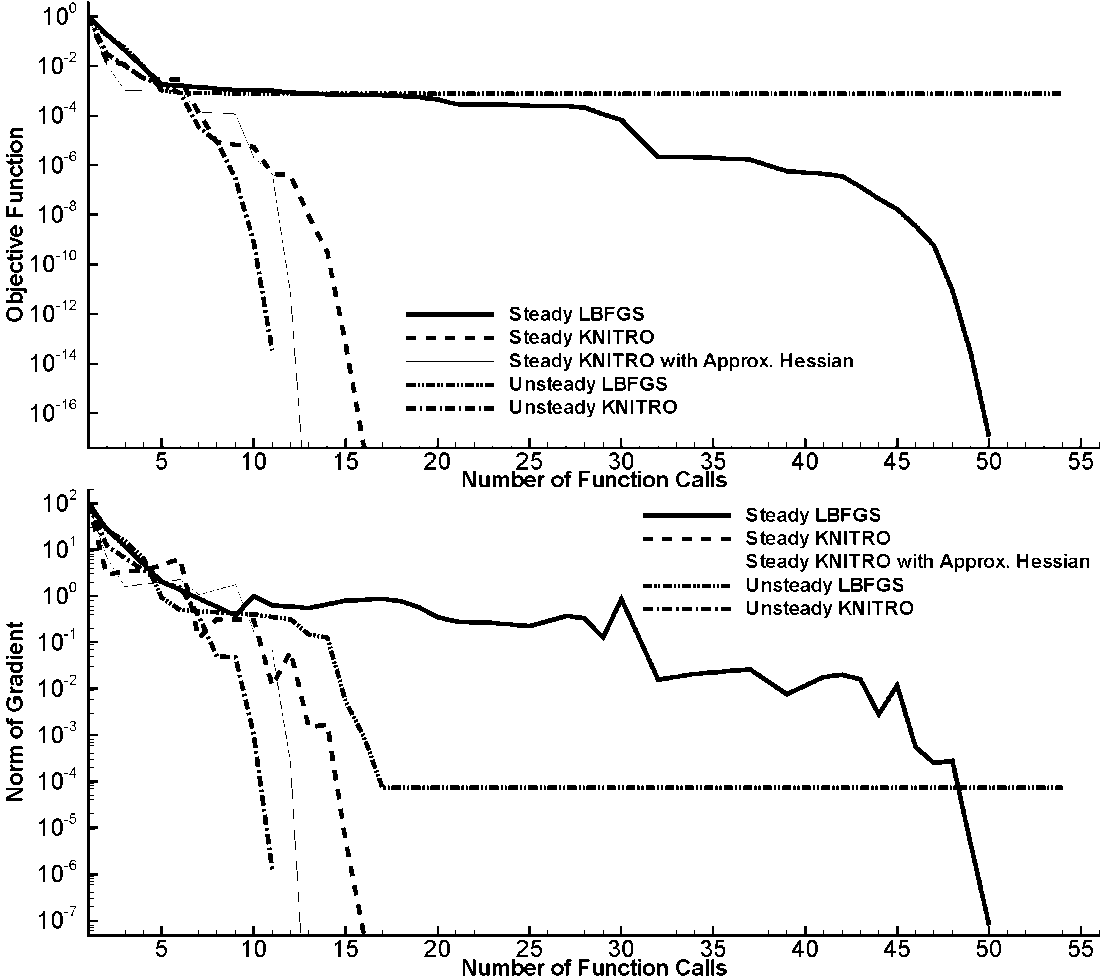 LBFGS is “best” gradient-based optimizer
Constructs approximate Hessian based on previous design iterations
KNITRO is Newton optimizer
Requires Hessian as input
Superior performance in terms of number of function calls
Added cost of Hessian recovered (2 to 6 design variables)
Newton Optimization with Hessian
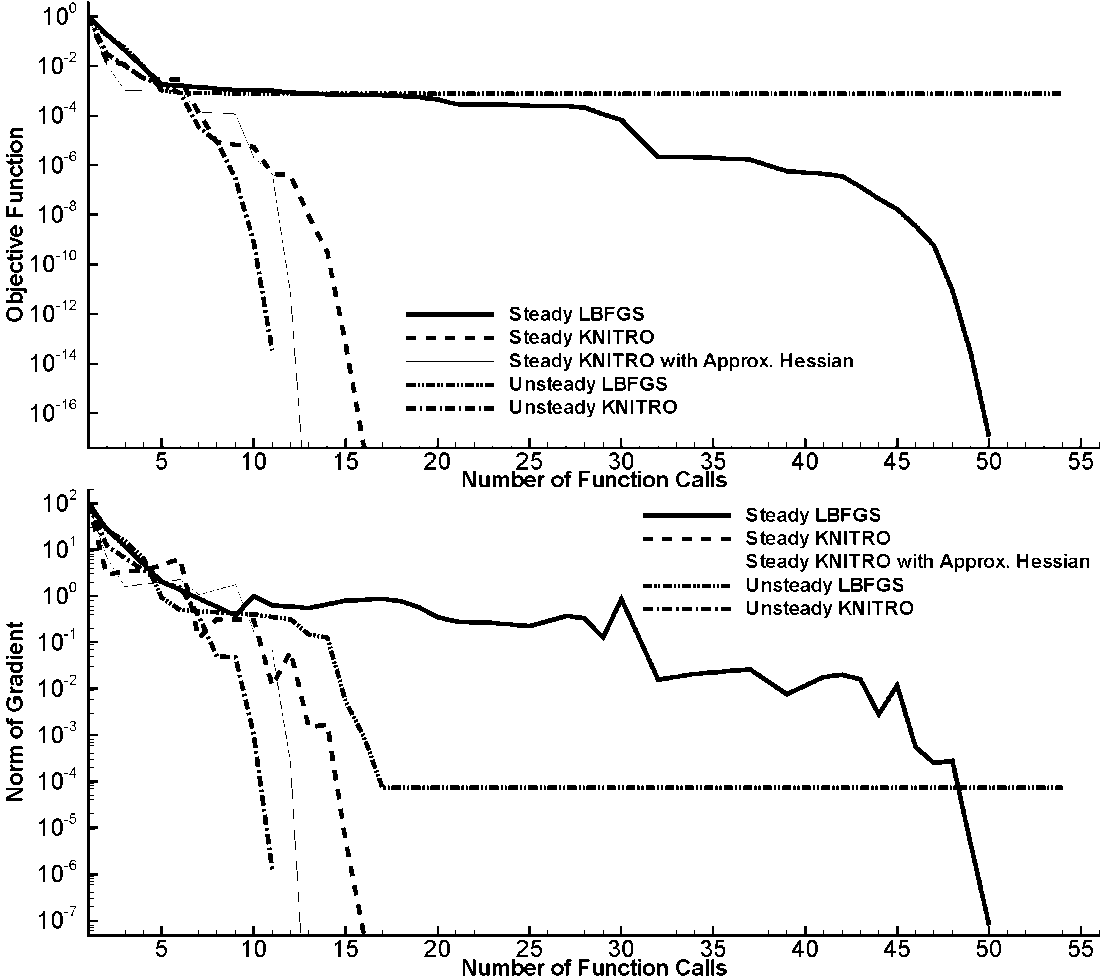 LBFGS is “best” gradient-based optimizer
Constructs approximate Hessian based on previous design iterations
KNITRO is Newton optimizer
Requires Hessian as input
Superior performance in terms of number of function calls
Added cost of Hessian recovered (2 to 6 design variables)
Extrapolation with Hessian
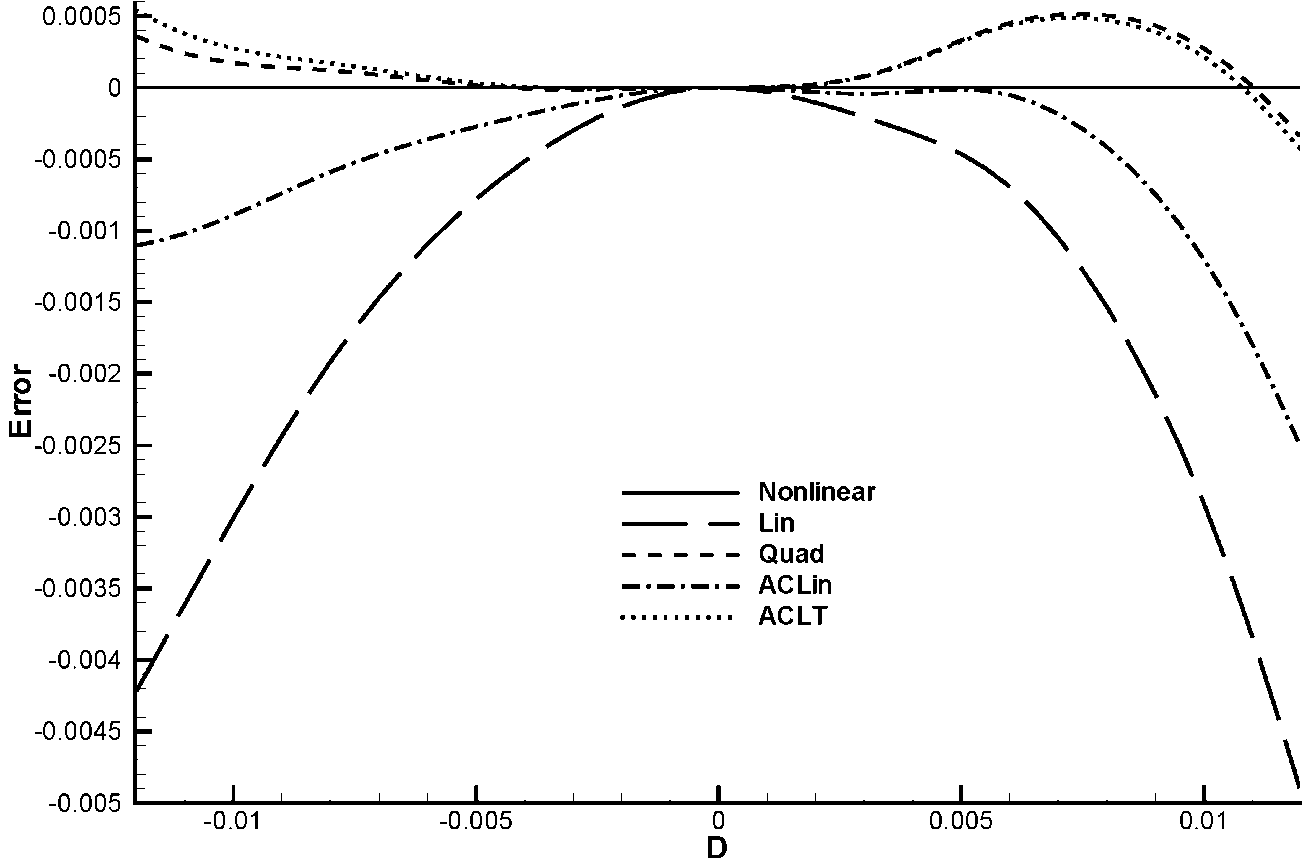 Computed lift over a range of 1 shape design variable
Linear extrapolation       :  
Quadratic extrapolation :
Adjoint corrected linear extrapolation equivalent to cost of quadratic
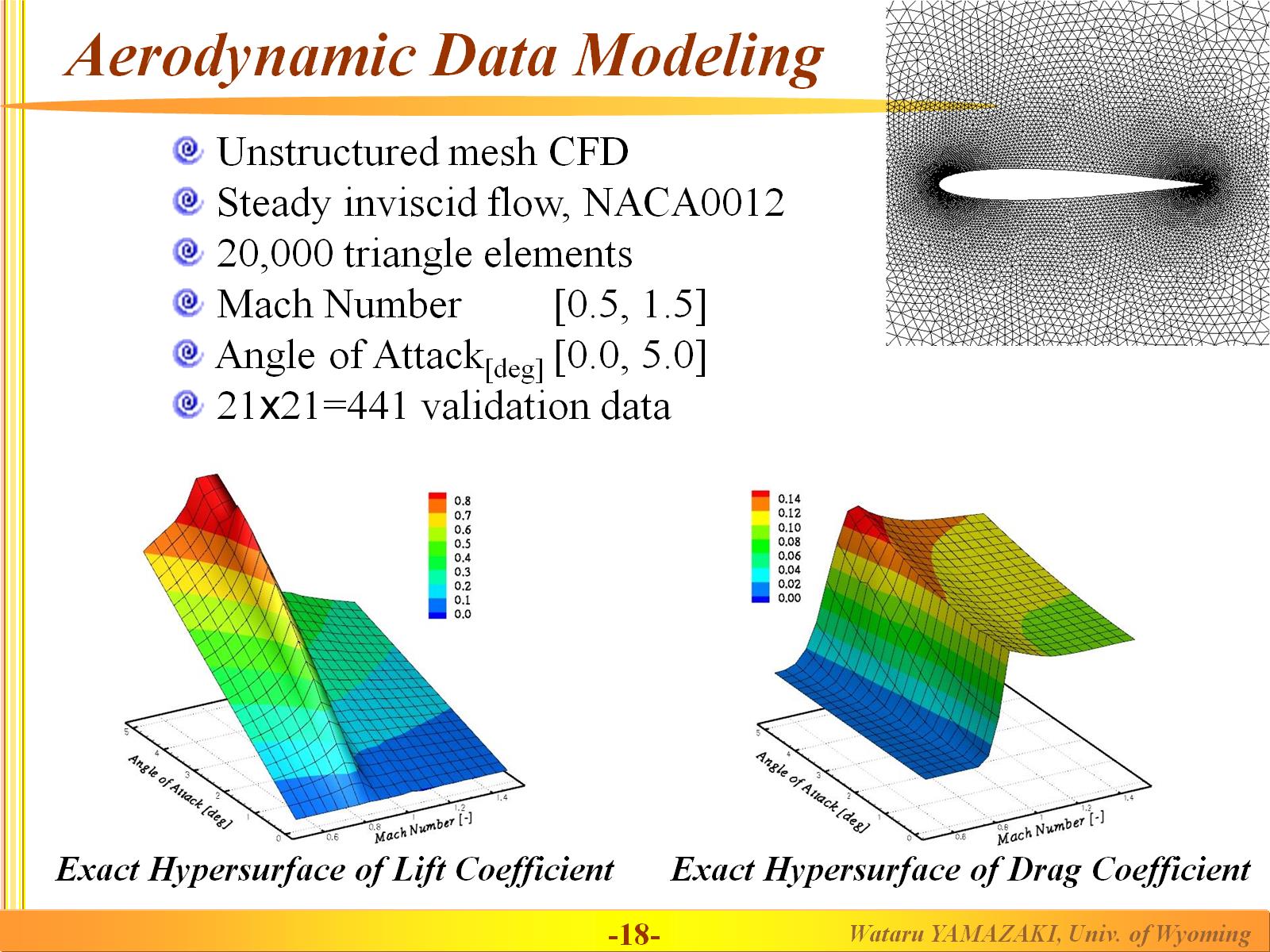 Aerodynamic Data Modeling
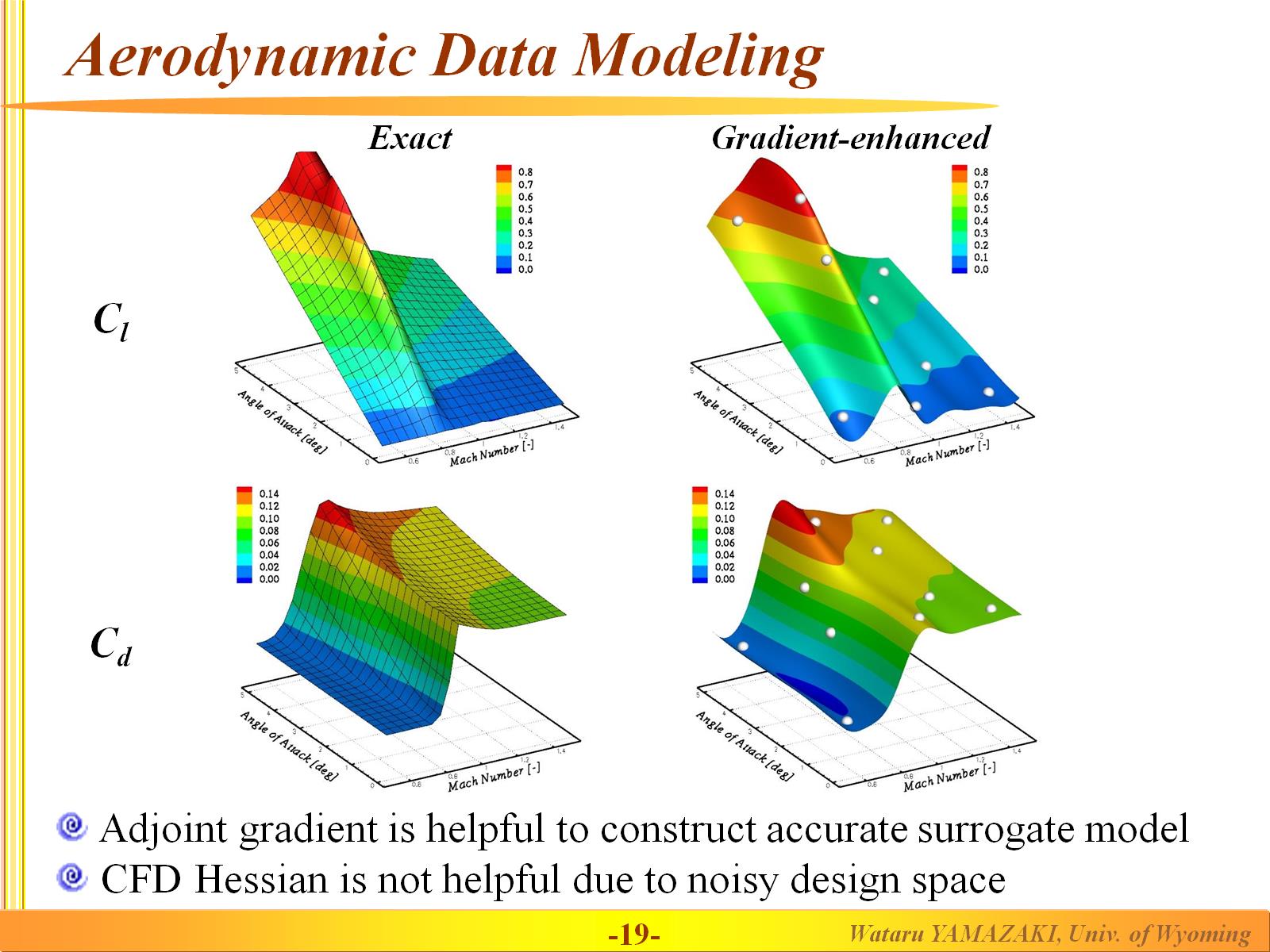 Aerodynamic Data Modeling
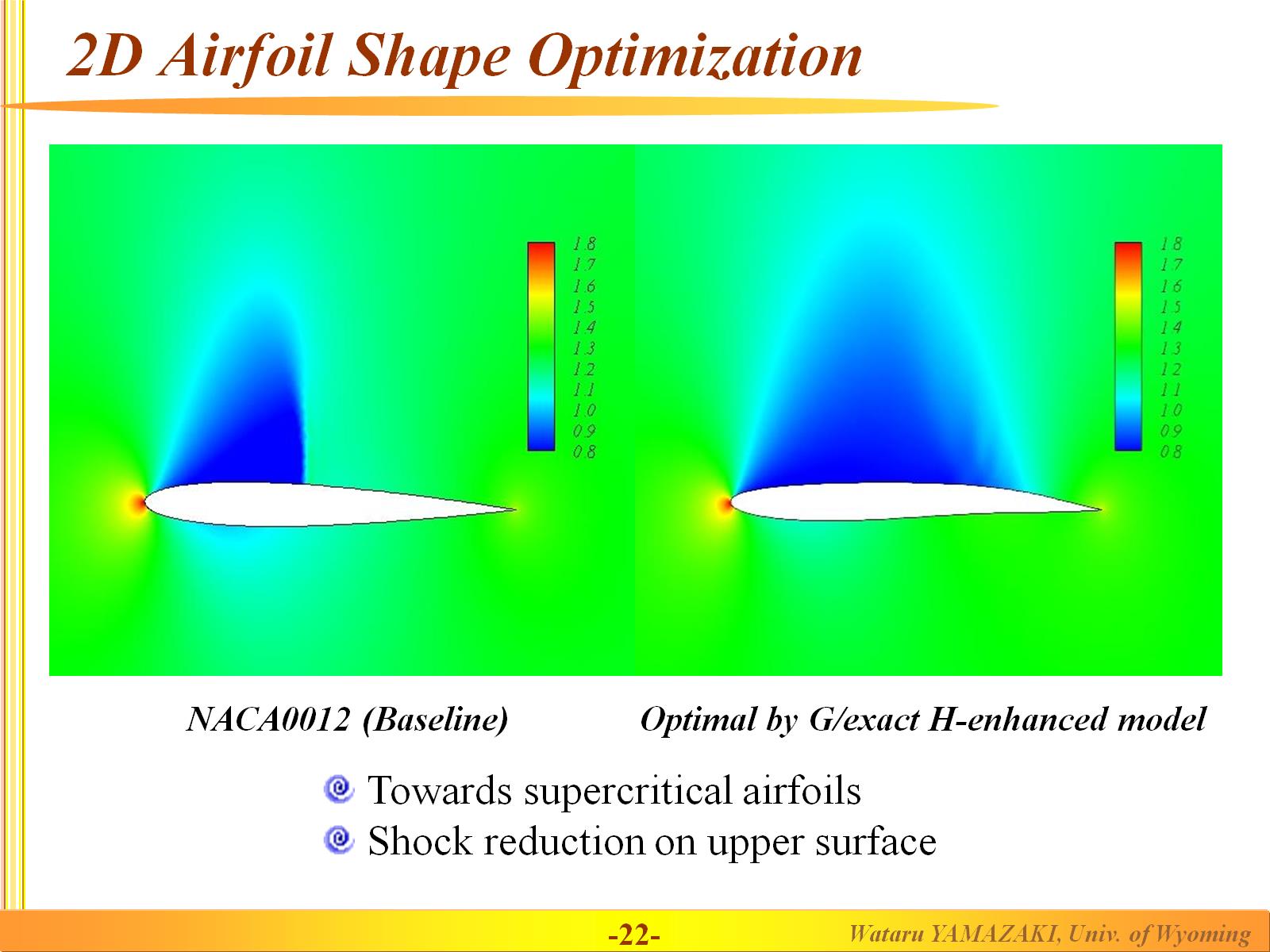 2D Airfoil Shape Optimization
Conclusions
Adjoint formulation is powerful for obtaining sensitivities for problems with large numbers of design variables and few numbers of objectives
Discrete adjoint can be implemented in modular fashion and verified to machine precision 
Using same data-structures/solution strategy as analysis 
Applied to progressively more complex problems
Steady aerodynamics
Time dependent aerodynamics
Time-dependent aero-elastic problems
Beneficial extension possible through
Hessian formulations
Non-local optimization using gradient enhanced response surfaces
Acknowledgements
Faculty
Jay Sitaraman
Students and Postdoctoral Researchers
K. Mani, Z. Yang, R. Rumpfkeil, A. Mishra, W. Yamazaki

Alfred Gessow Rotorcraft Center of Excellence at University of Maryland

University of Wyoming ARCC and NCAR-Wyoming Supercomputer Center
Questions?